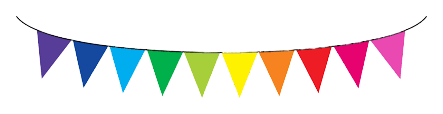 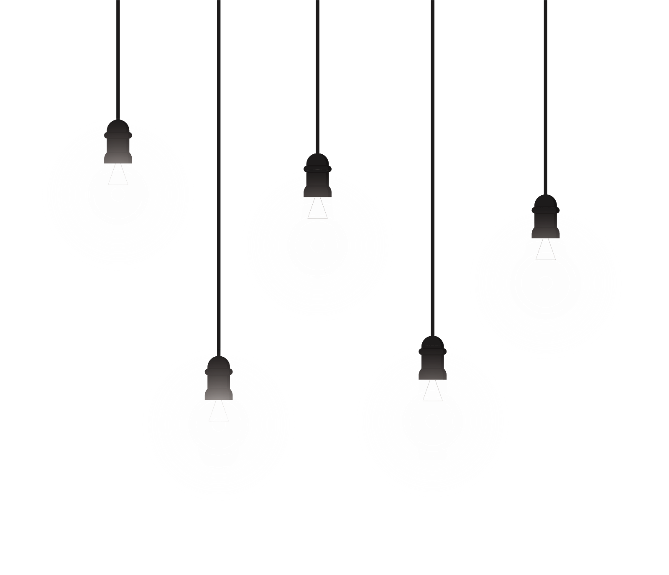 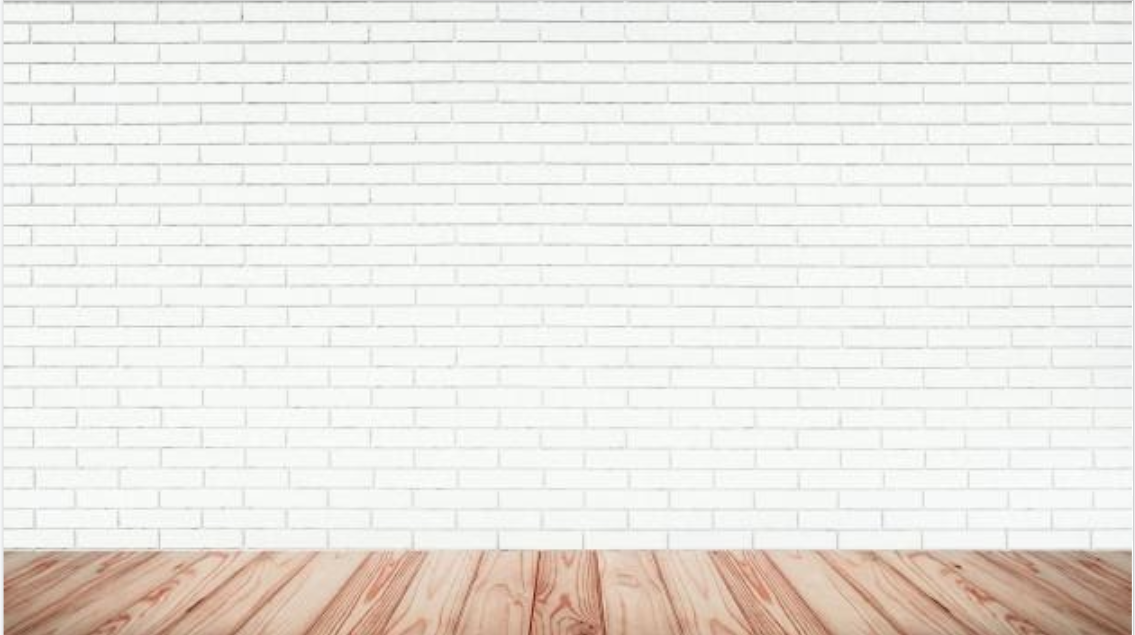 الاستراتيجيات
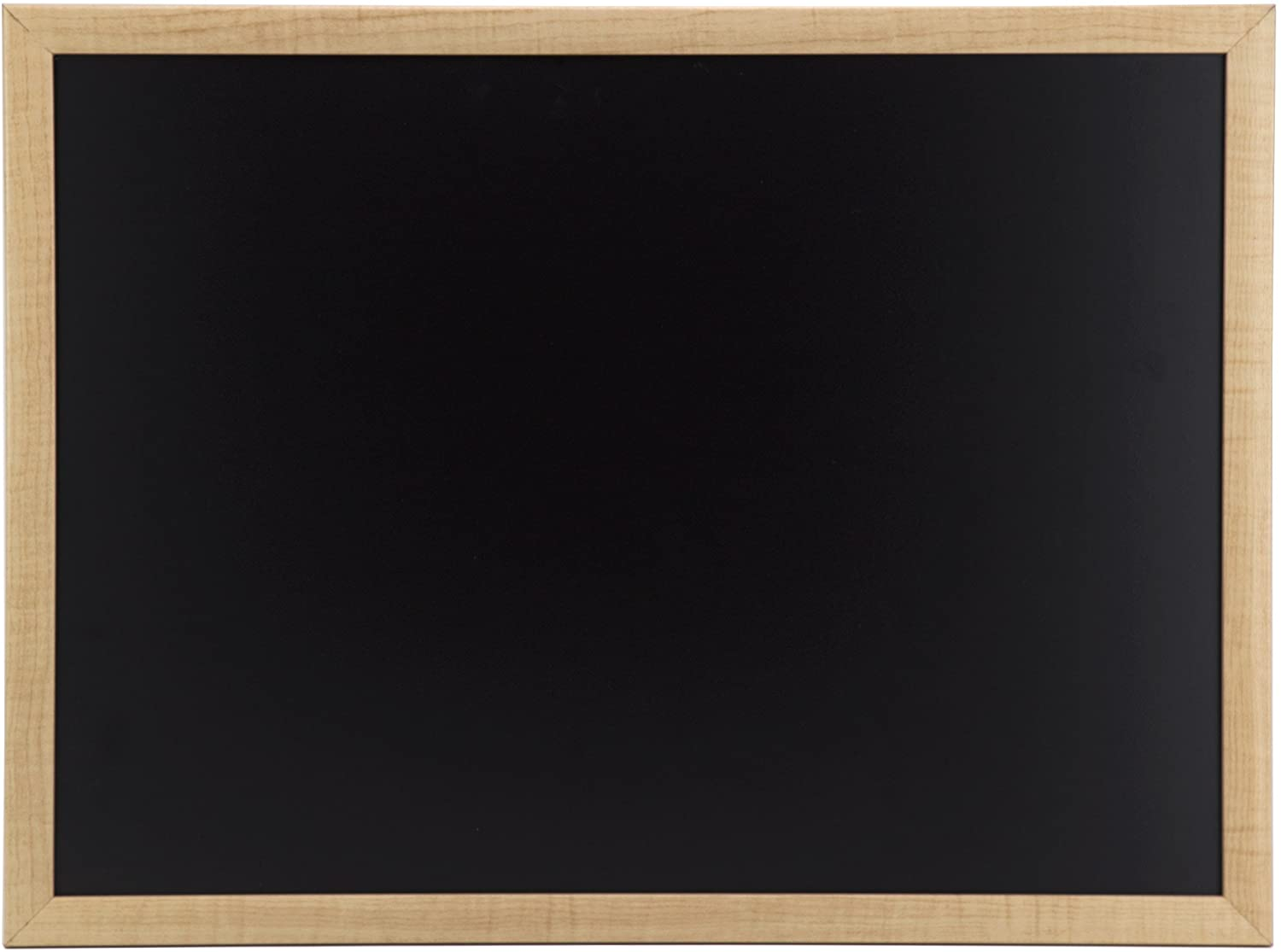 بسم الله الرحمن الرحيم
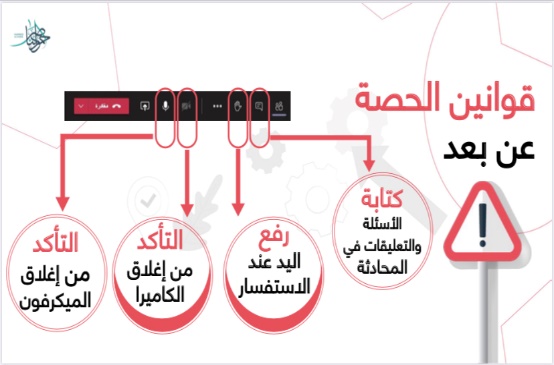 اليوم :
التاريخ:
المادة:
الخميس
1443/5/19هـ
علوم
الحوار 
والمناقشة
البطاقات
 الملونة
الموضوع :
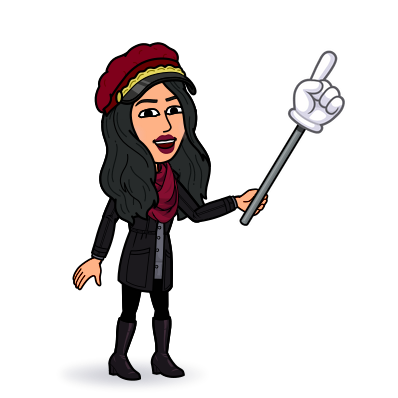 الأرض ومواردها
المعادن والصخور
قراءة 
الصورة
العصف 
الذهني
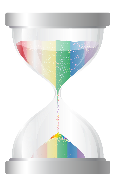 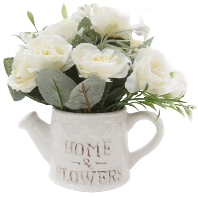 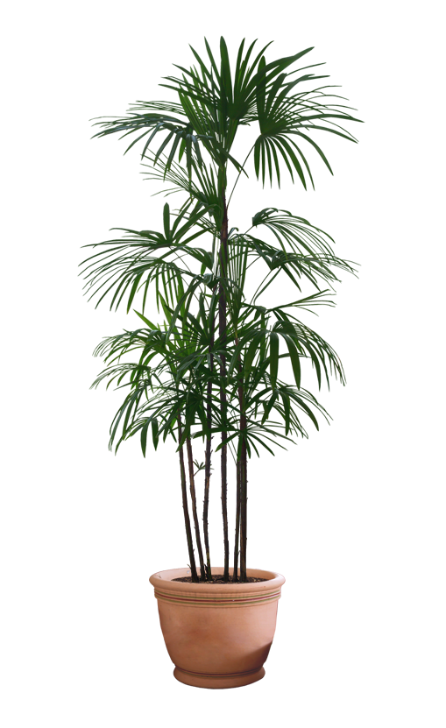 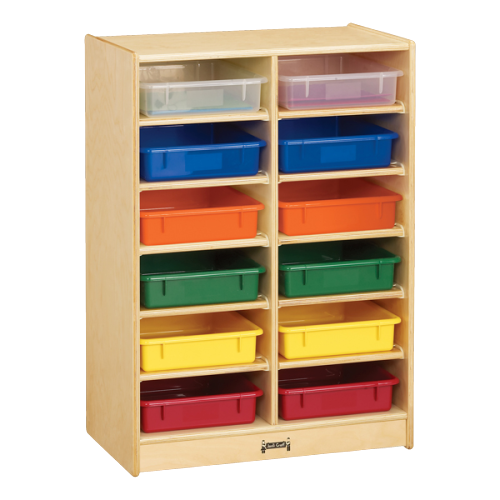 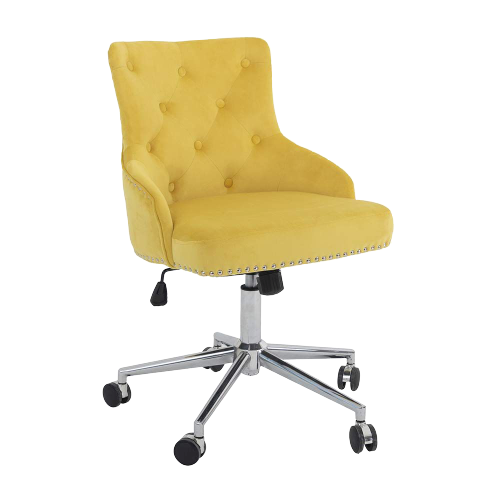 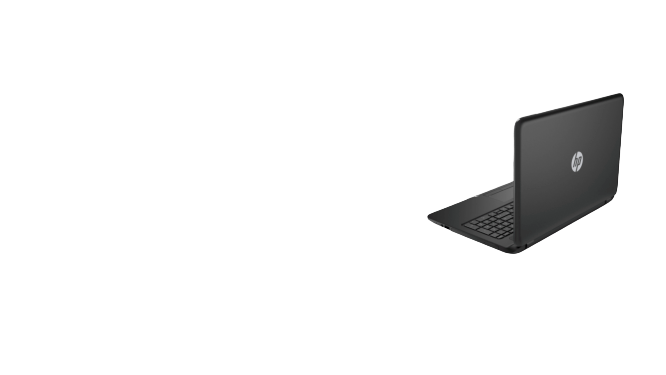 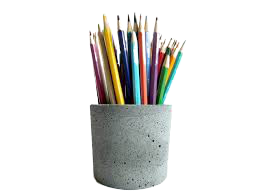 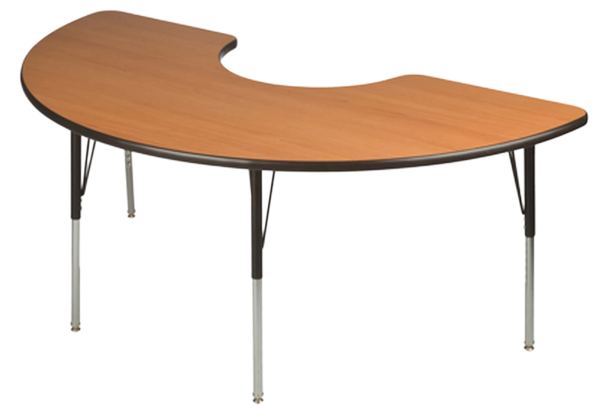 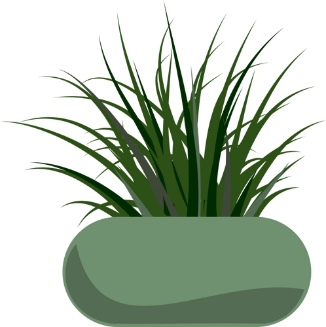 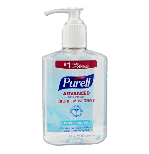 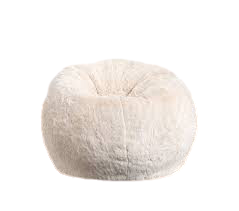 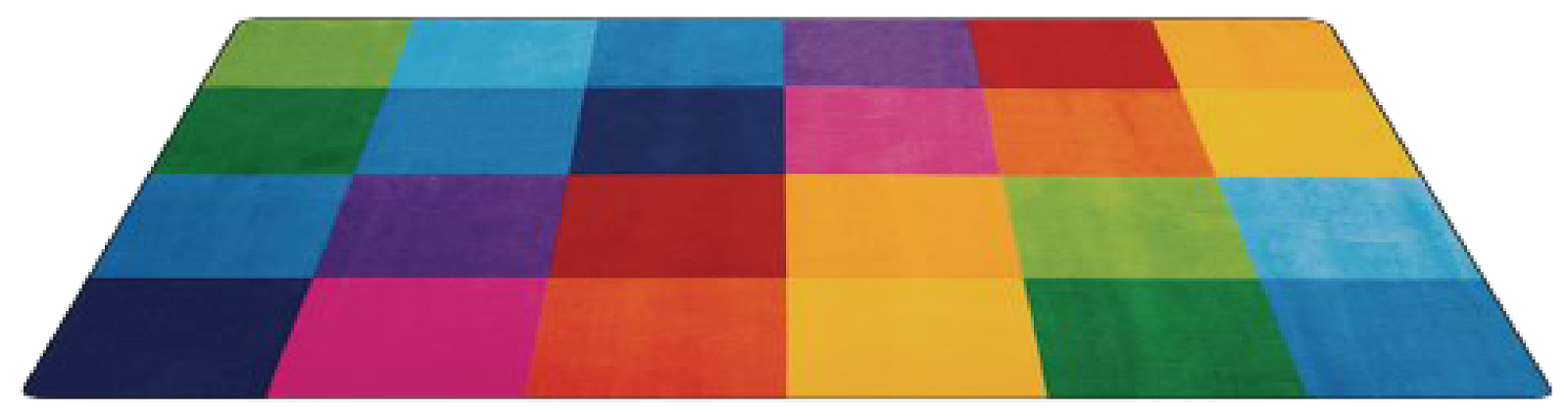 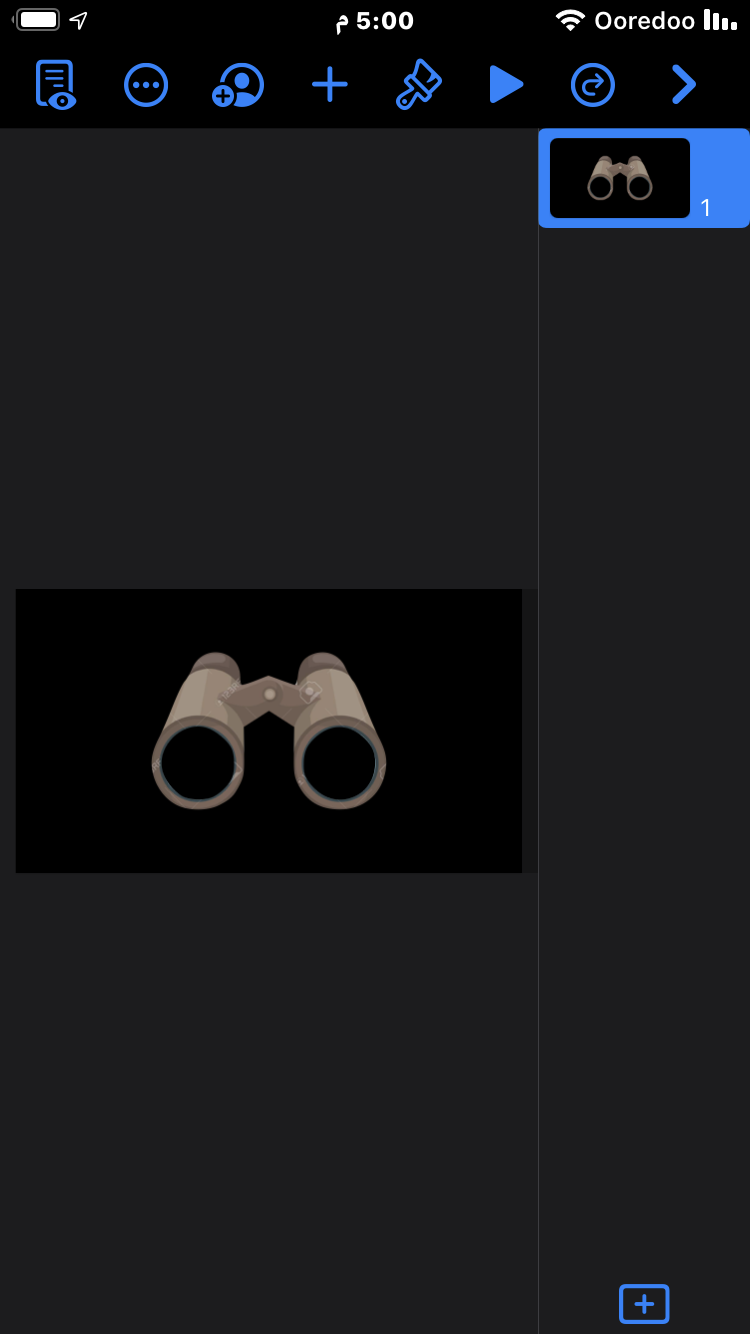 أوجدي ناتج:٦+٤=
من خلال المنظار ماذا سنتعلم اليوم؟
المعادن والصخور
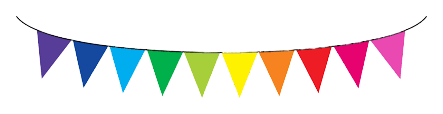 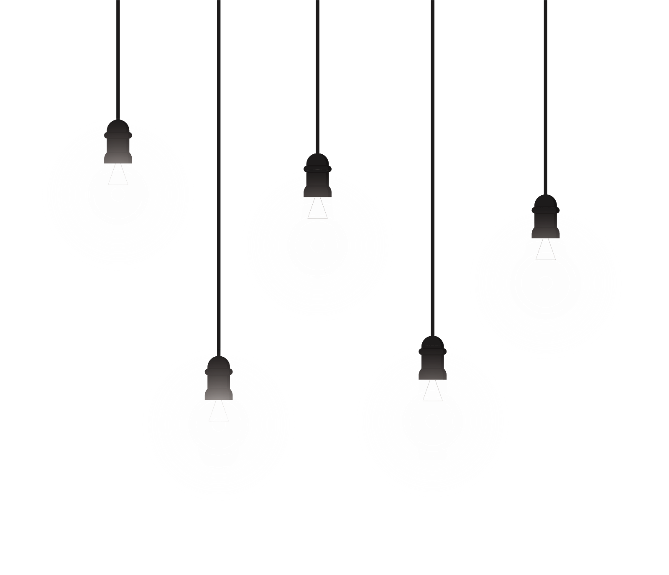 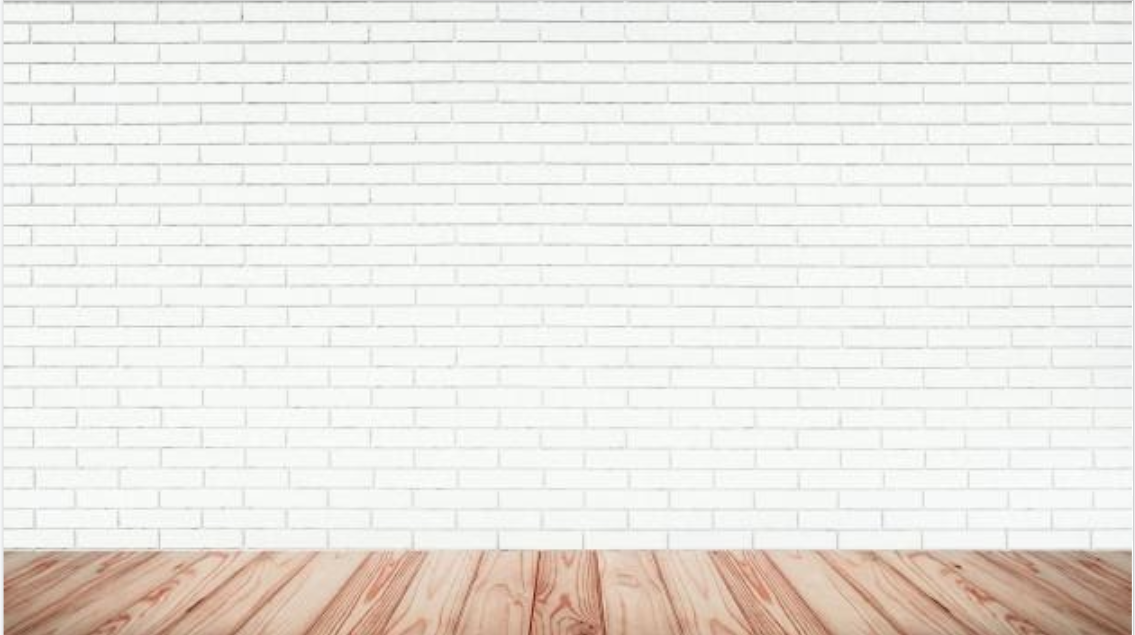 الاستراتيجيات
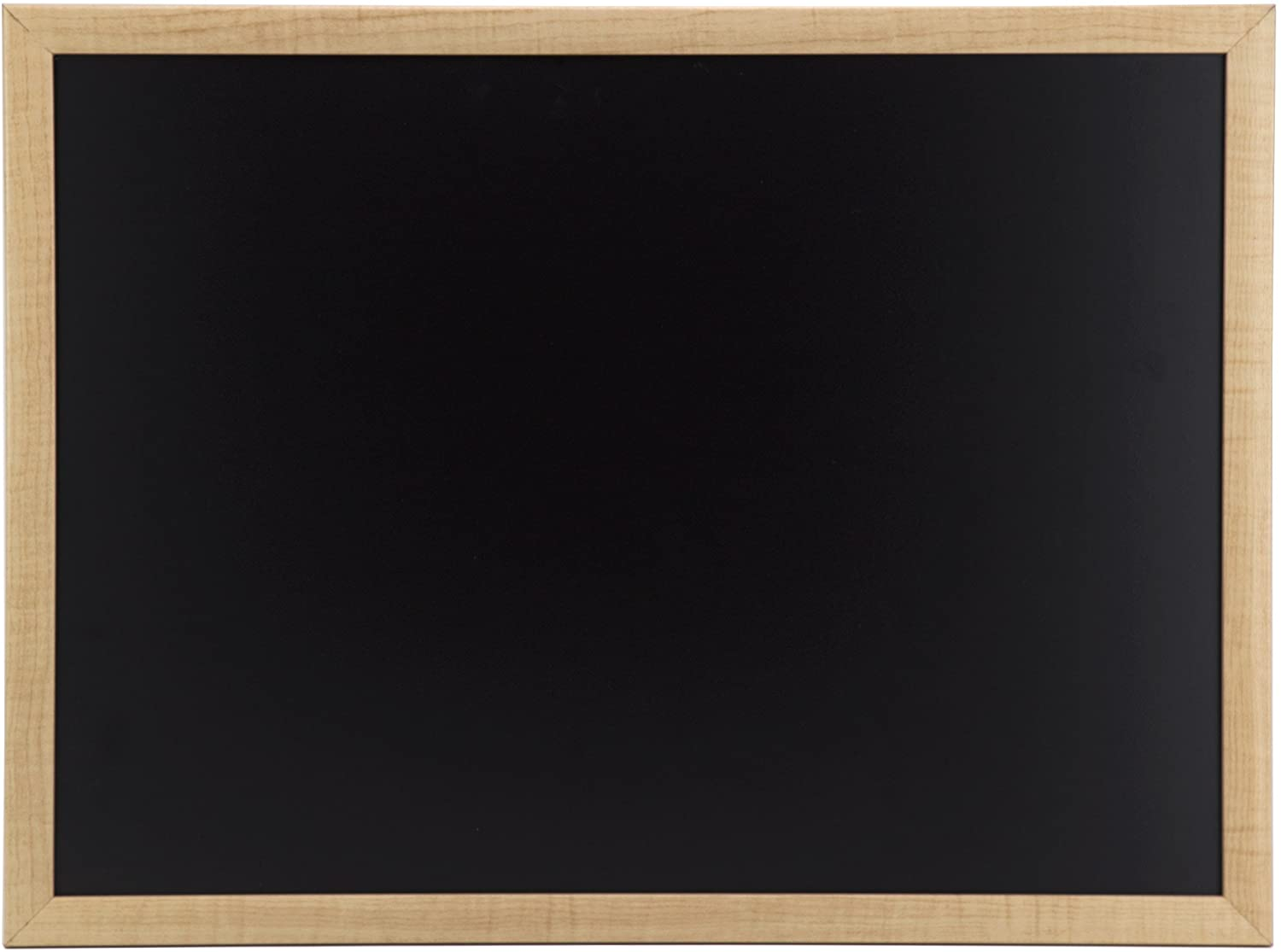 ماذا سنتعلم اليوم؟
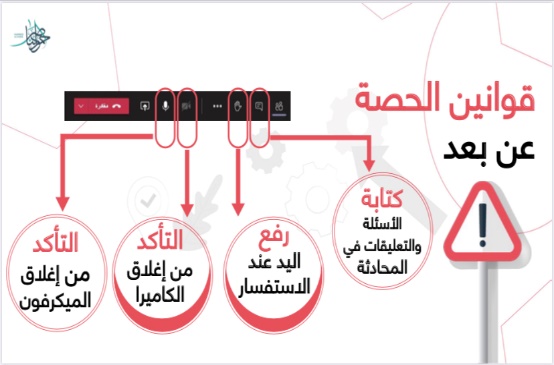 الحوار 
والمناقشة
استكشاف
ما الذي يجعل الصخور تختلف عن بعضها
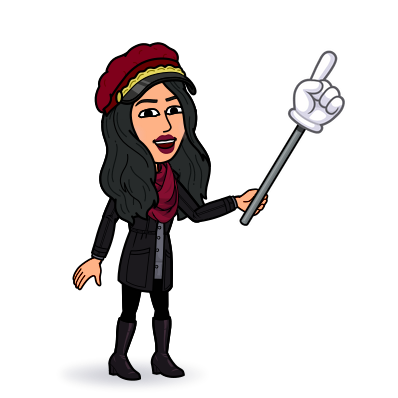 قراءة 
الصورة
العصف 
الذهني
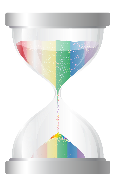 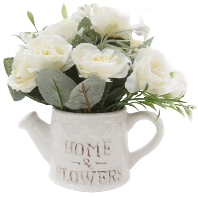 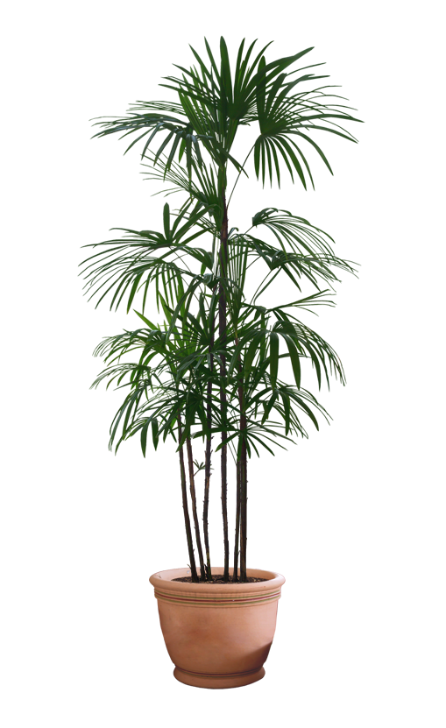 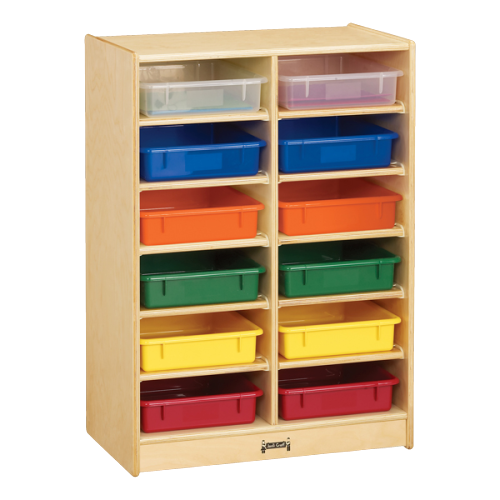 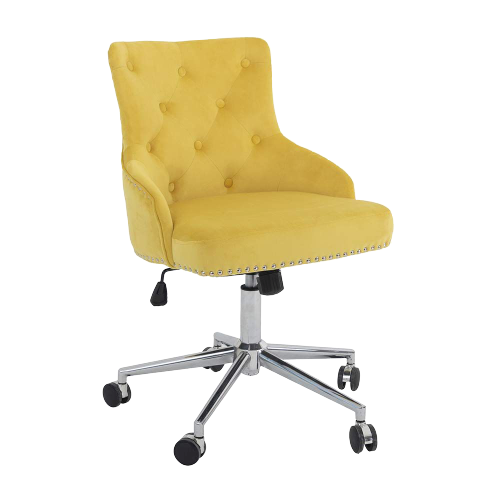 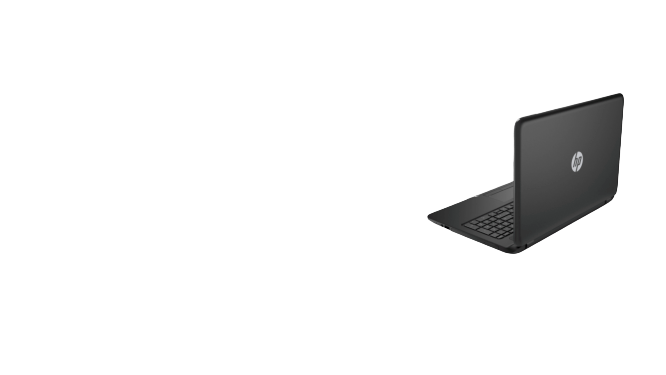 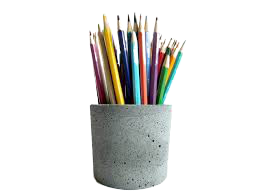 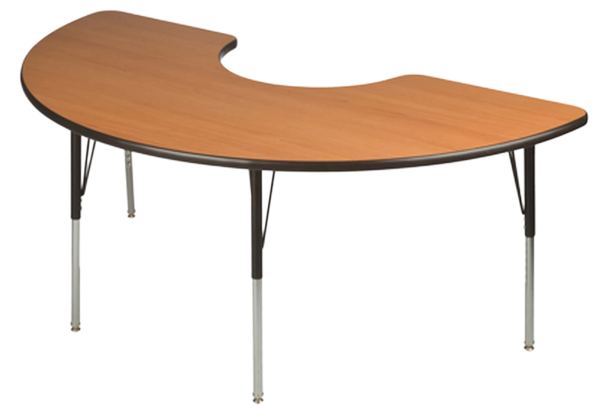 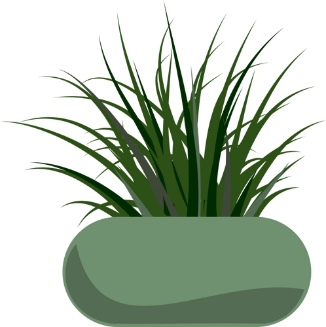 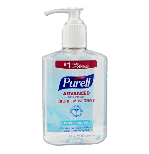 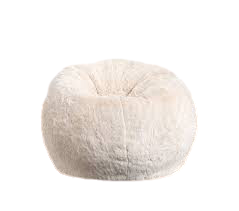 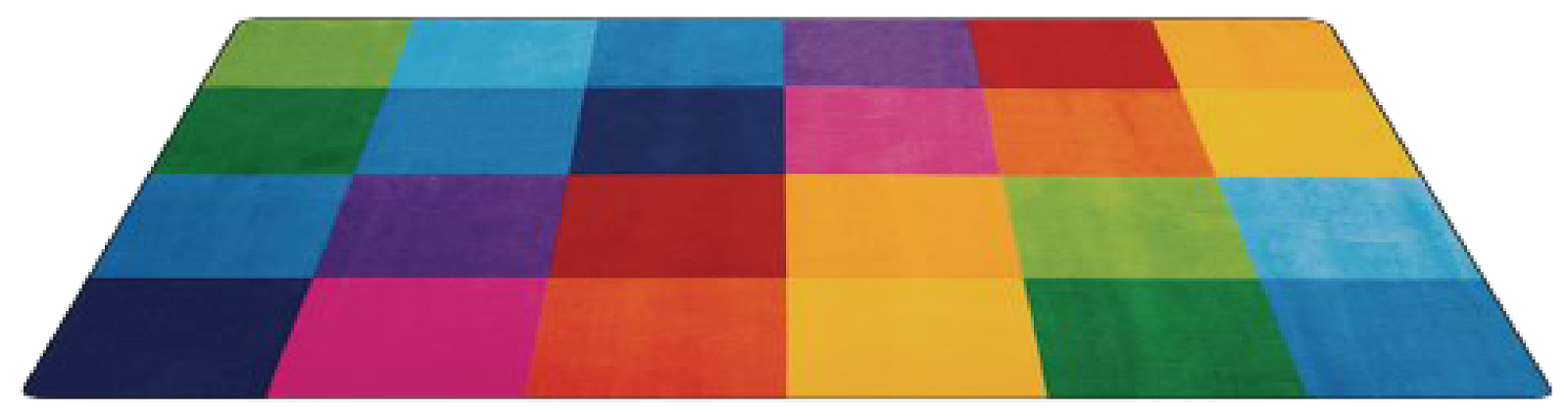 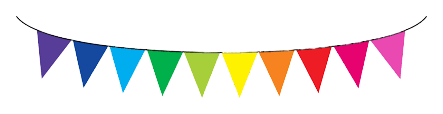 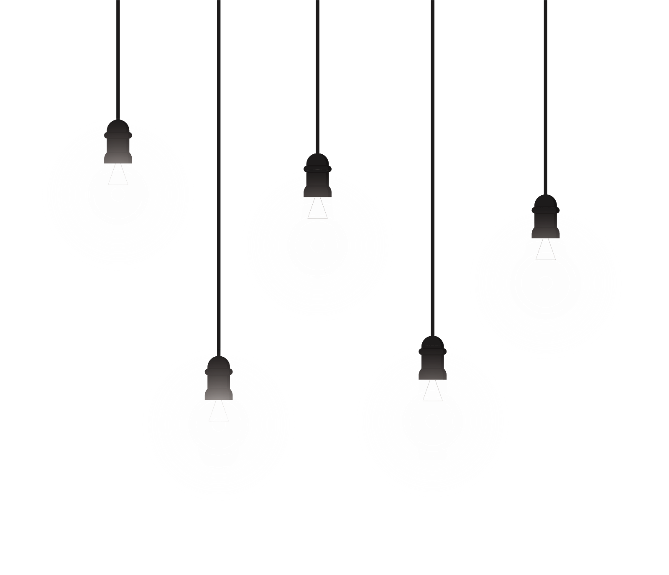 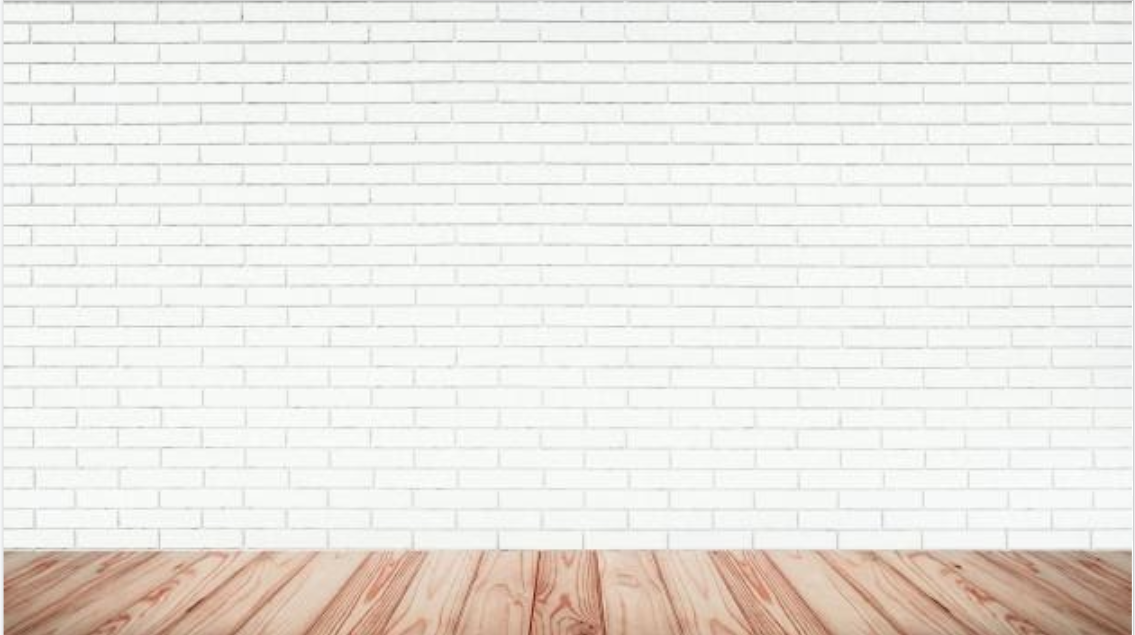 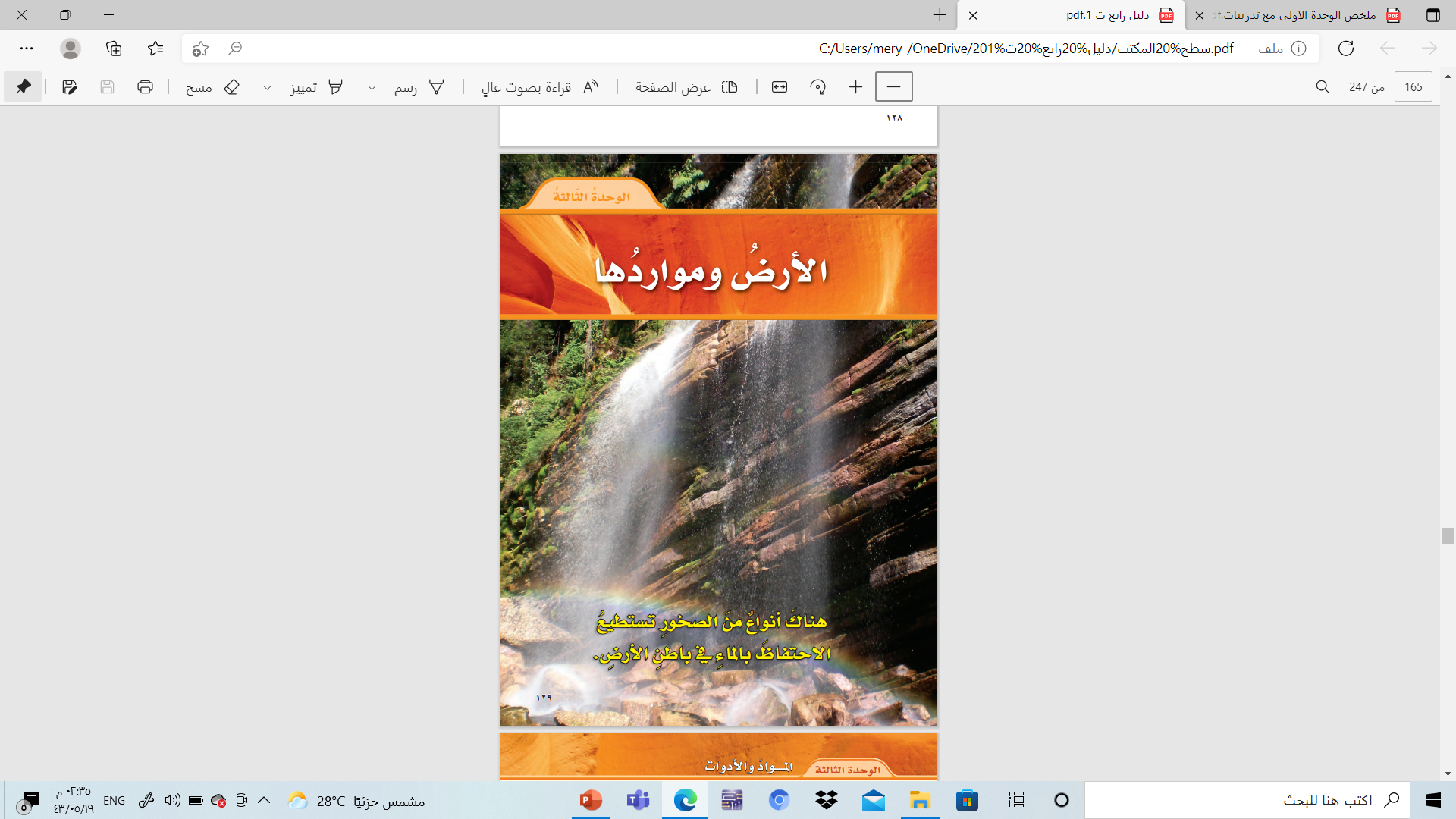 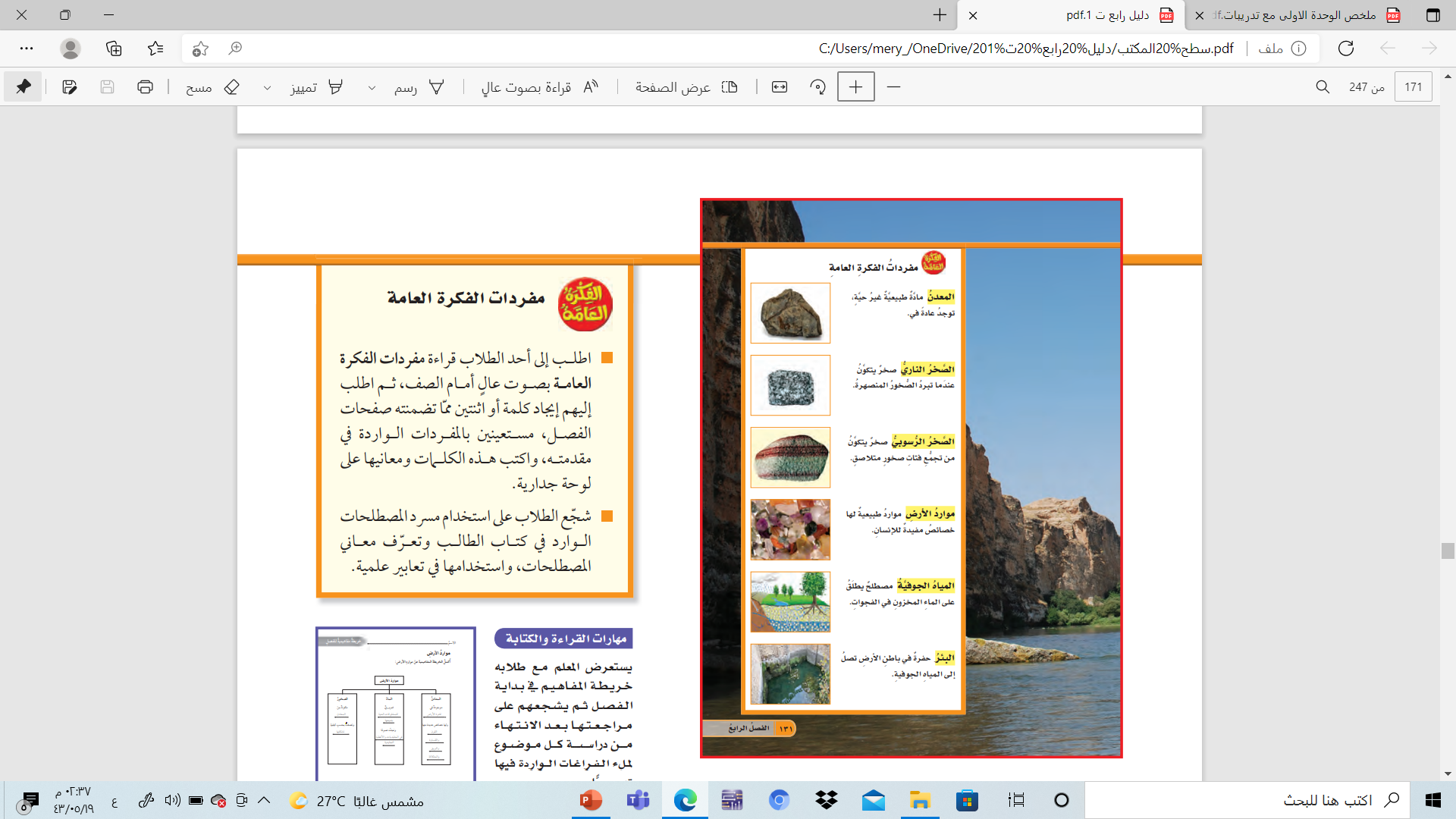 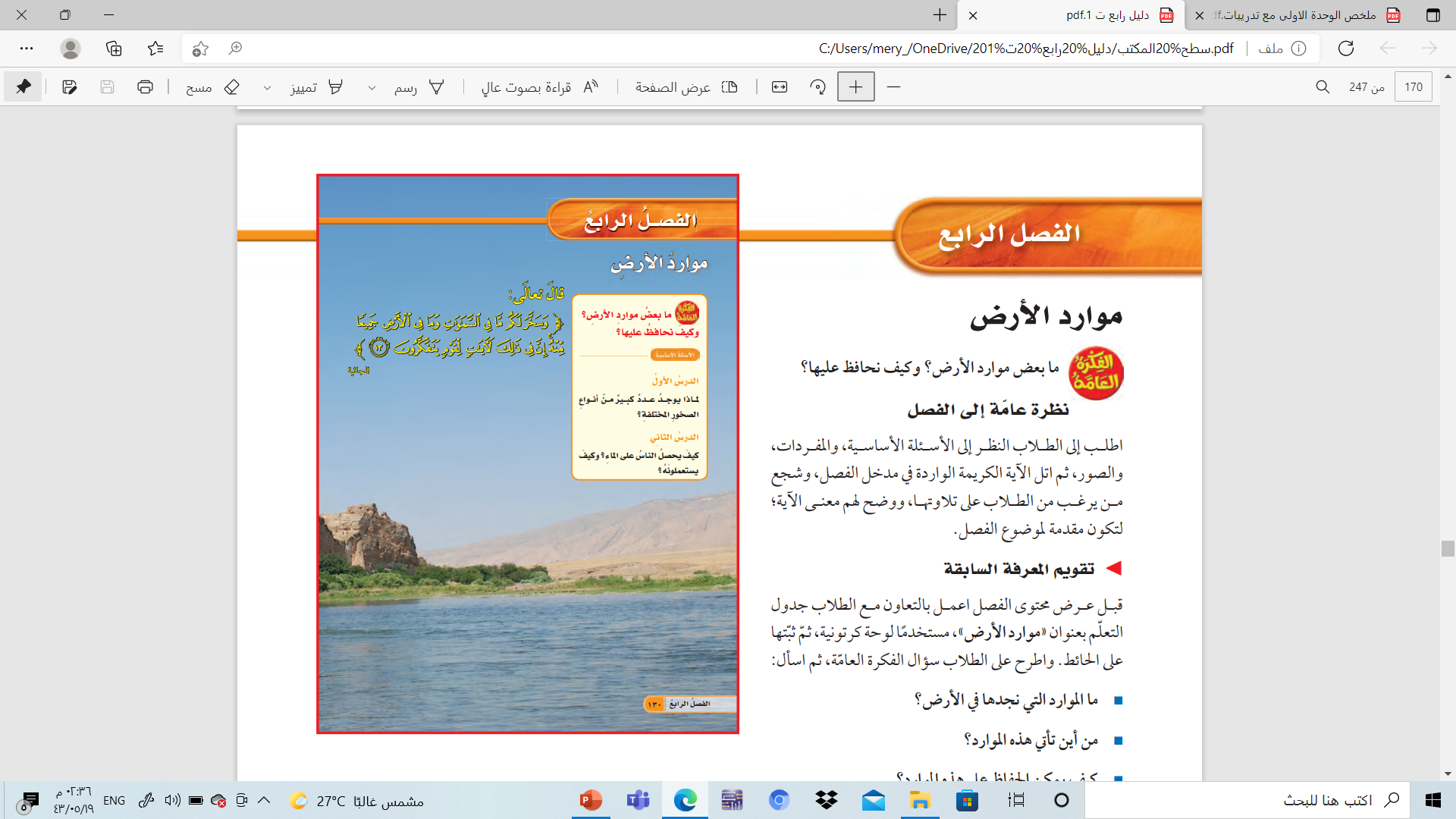 الاستراتيجيات
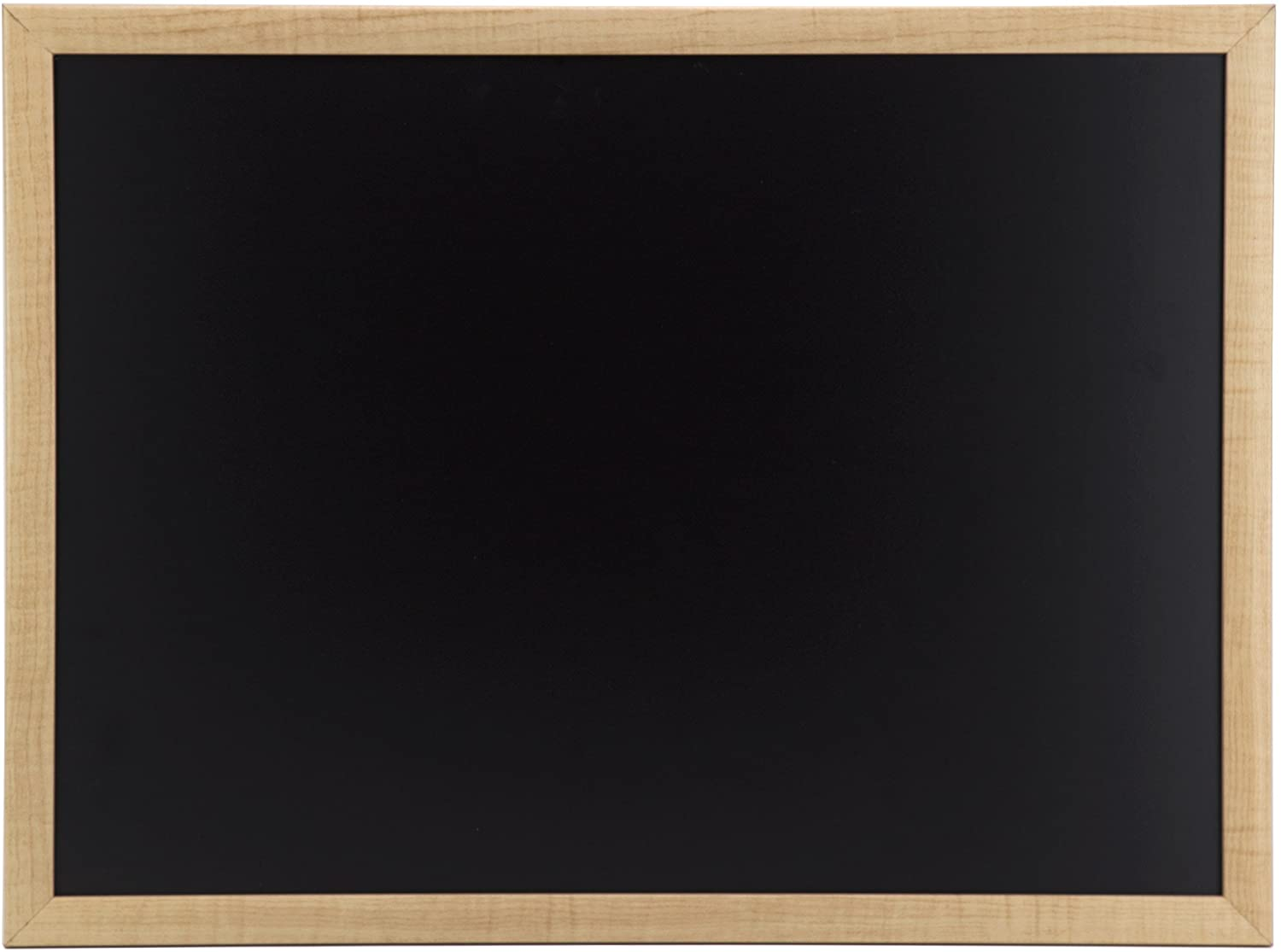 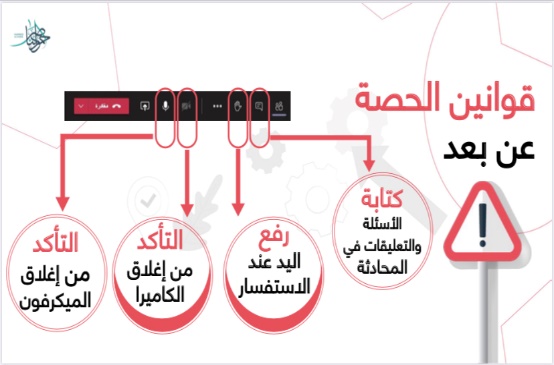 الحوار 
والمناقشة
البطاقات
 الملونة
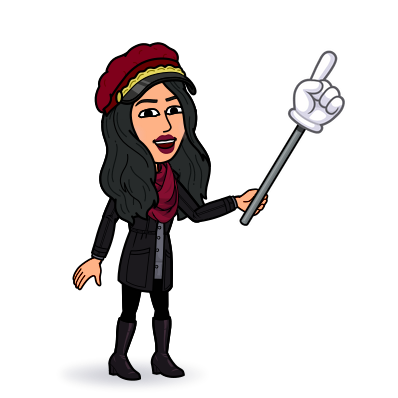 قراءة 
الصورة
العصف 
الذهني
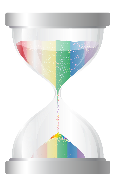 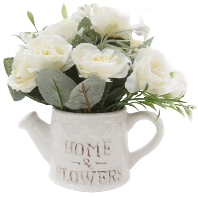 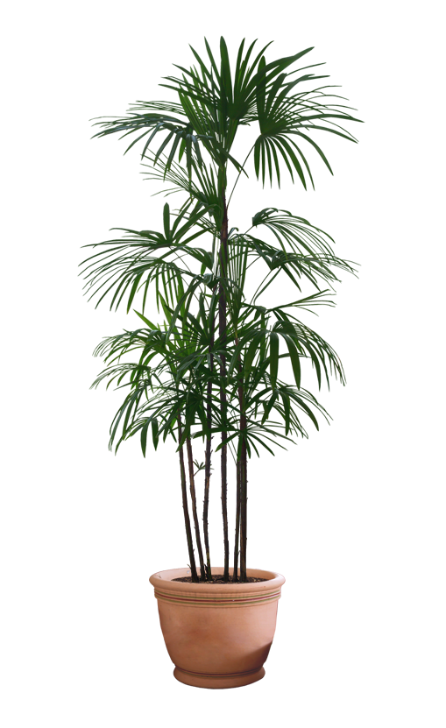 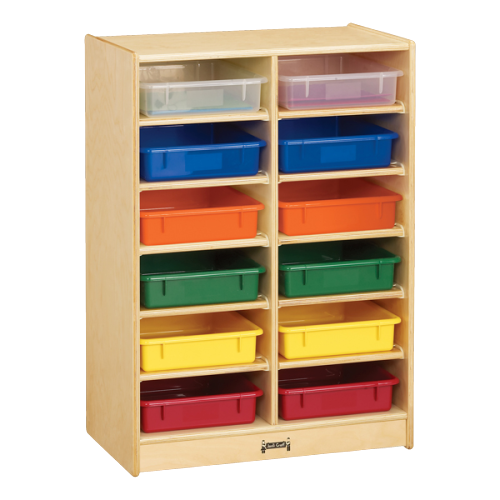 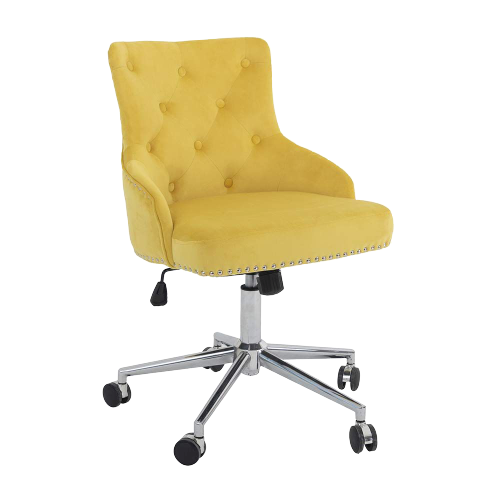 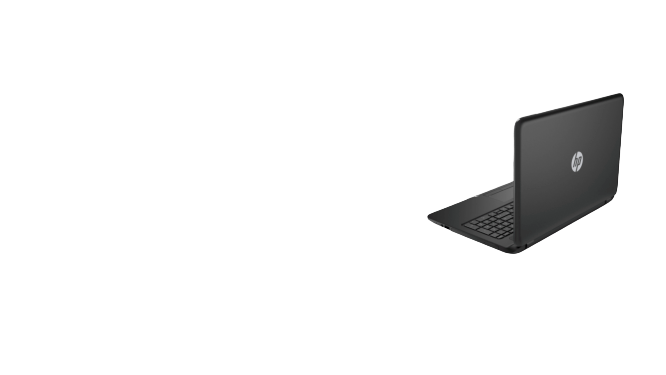 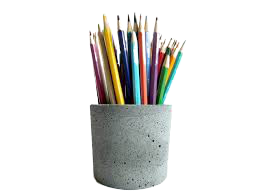 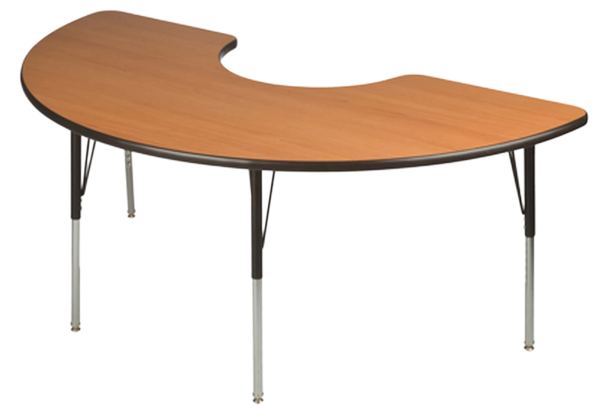 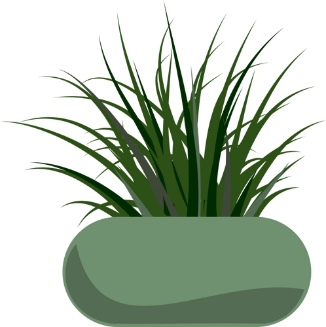 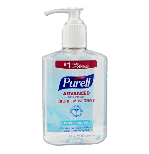 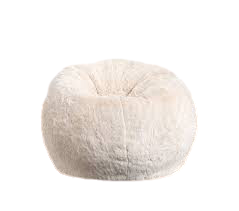 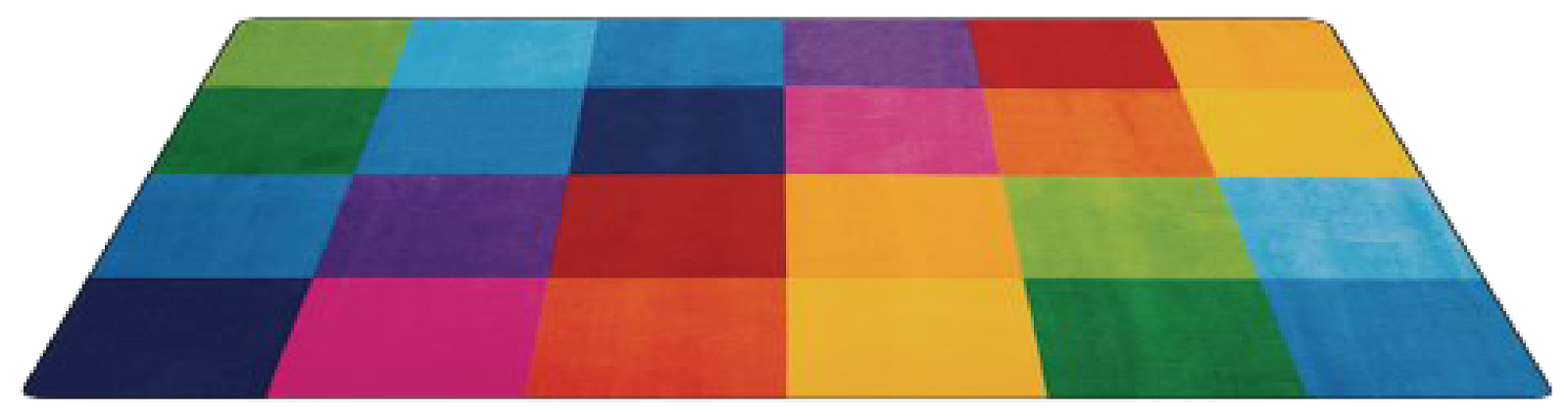 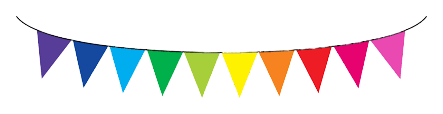 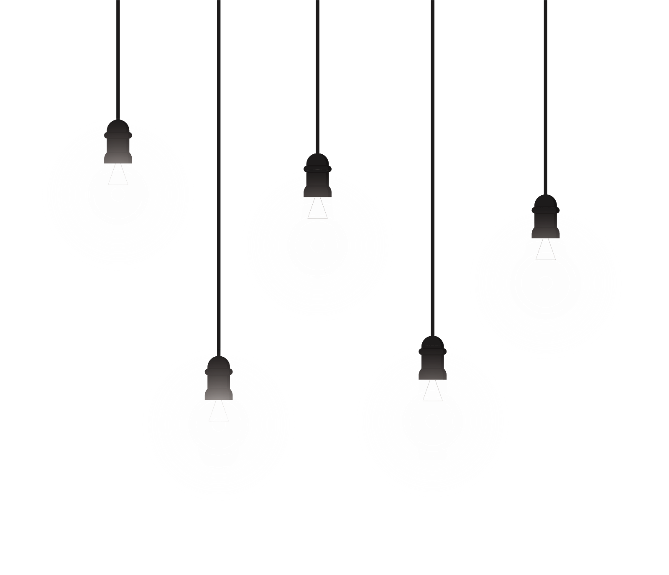 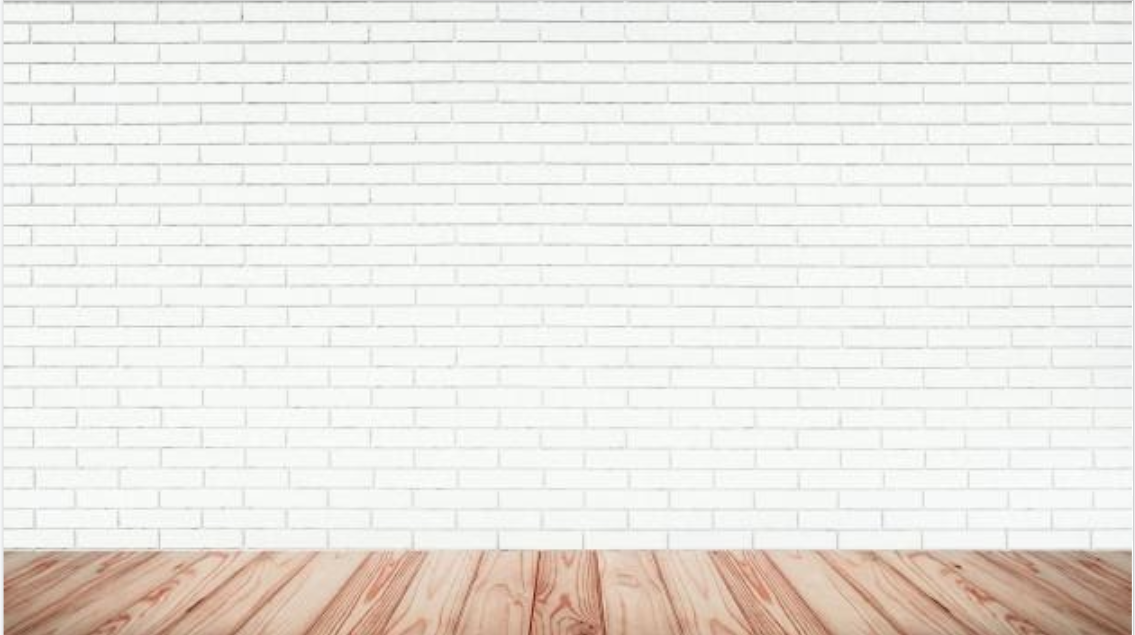 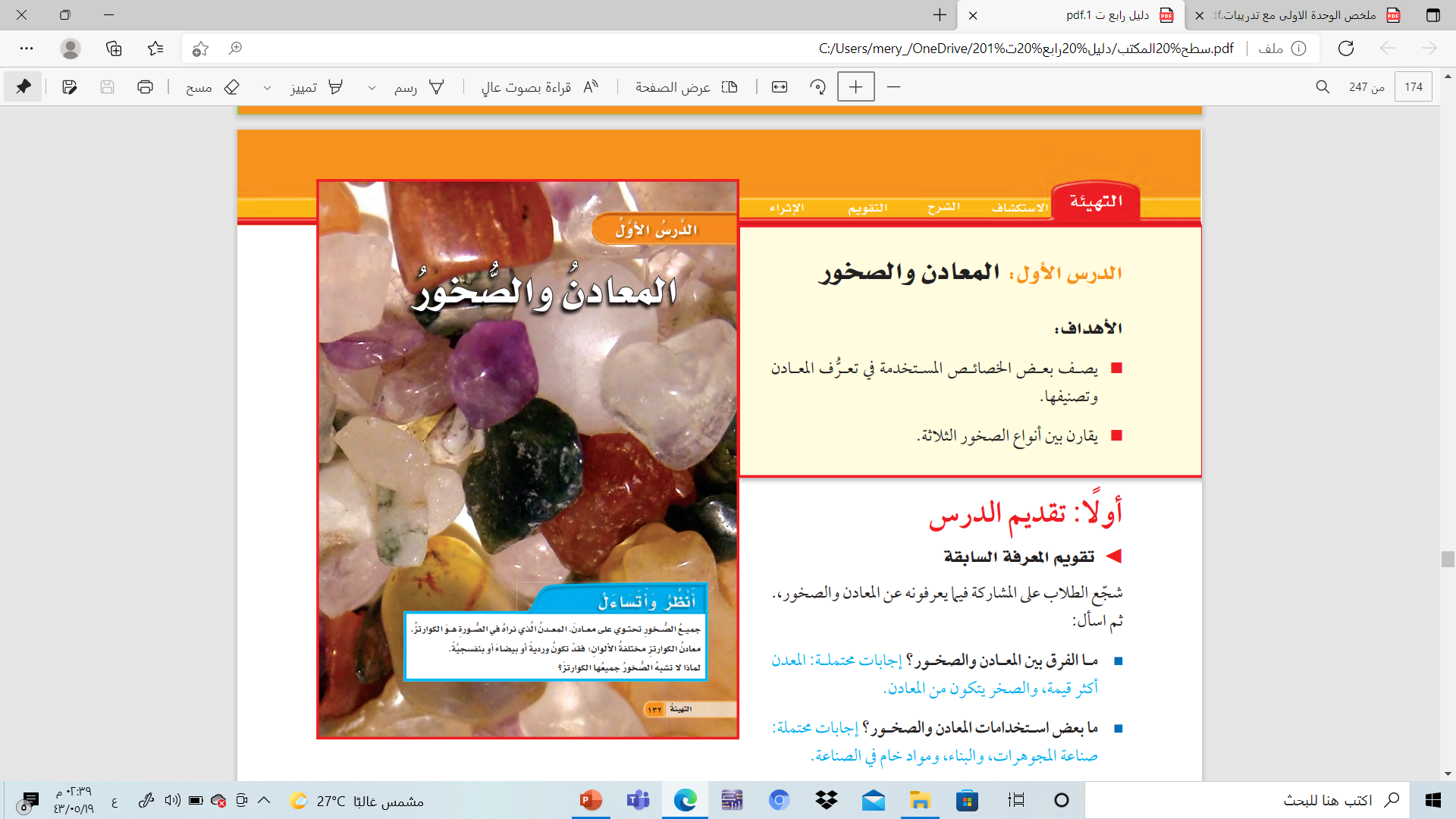 الاستراتيجيات
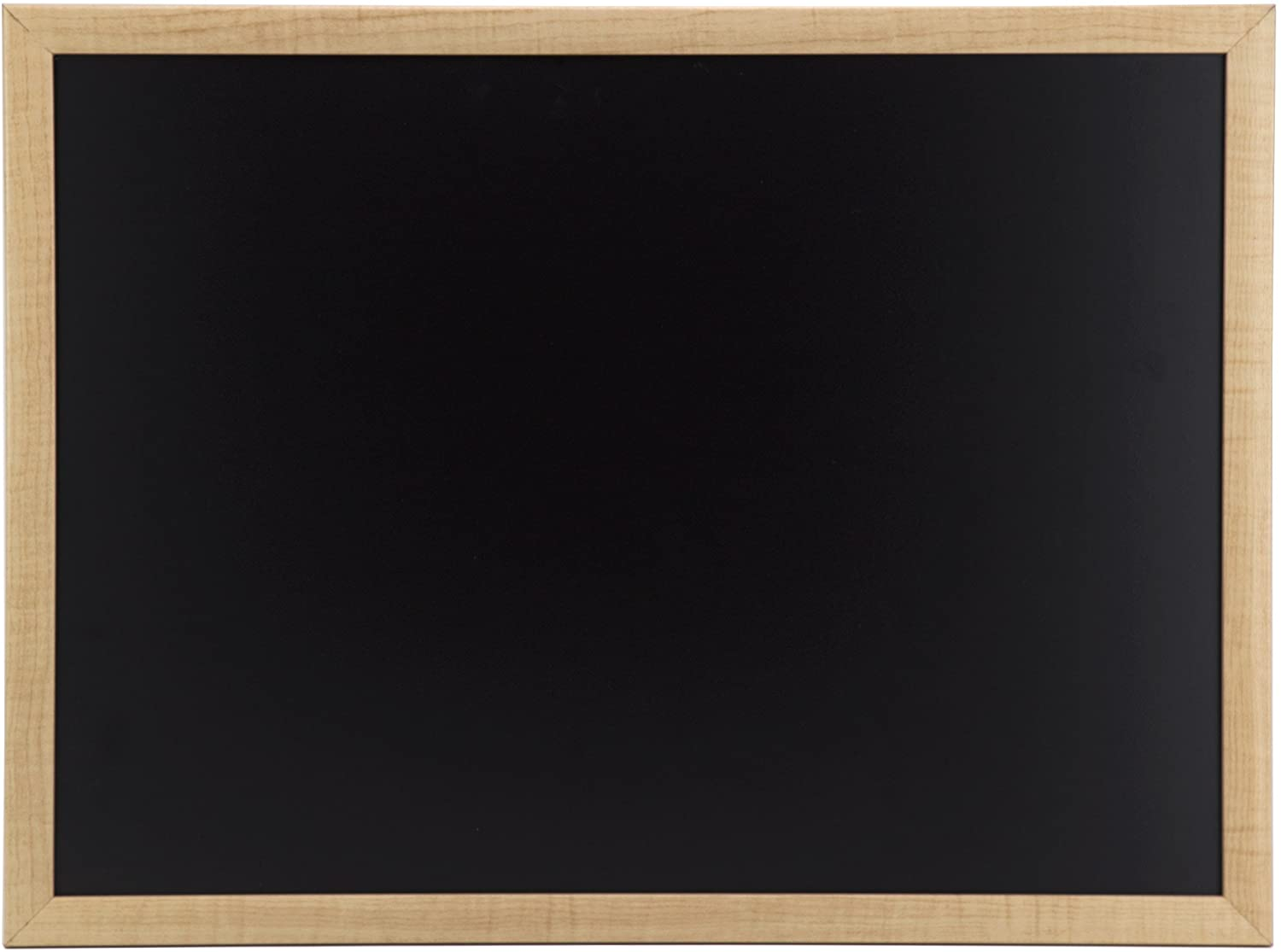 ما الفرق بين المعادن والصخور؟
اذكري استخدامات المعادن والصخور.
اين توجد المعادن والصخور؟
لماذا لا تظهر جميع الصخور مثل صخر الكوارتز؟
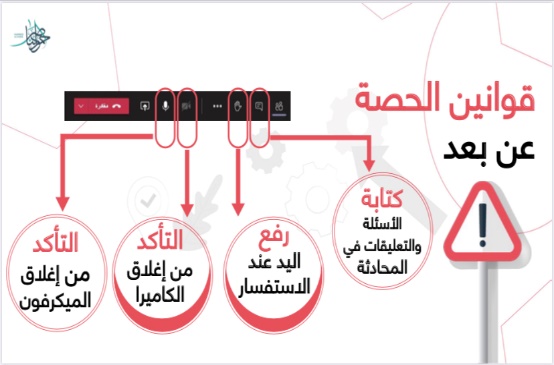 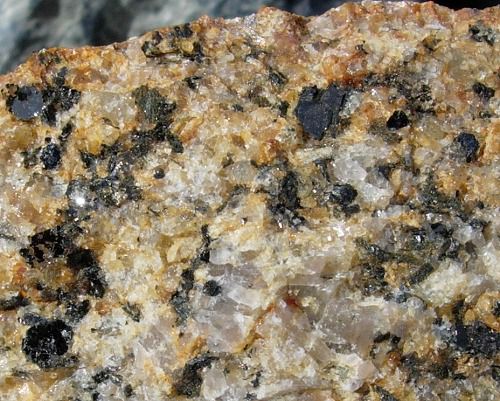 الحوار 
والمناقشة
البطاقات
 الملونة
ليست جميع الصخور مكونه من الكوارتز وانما من معادن مختلفة.
المعدن اكثر قيمة من الصخور
الصخر يتكون من عدة معادن
نستخدم المعادن والصخور في:
صناعة المجوهرات والبناء ومواد خام في الصناعة
مثلا صخر الجرانيت يتكون من عدة معادن منها الكوارتز والفلسبار واليوتيت وهذا يدل على ان الصخر مكون من عدة معادن
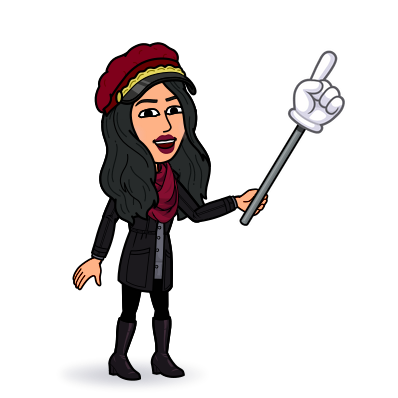 قراءة 
الصورة
العصف 
الذهني
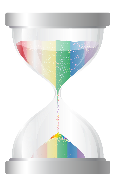 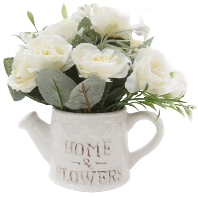 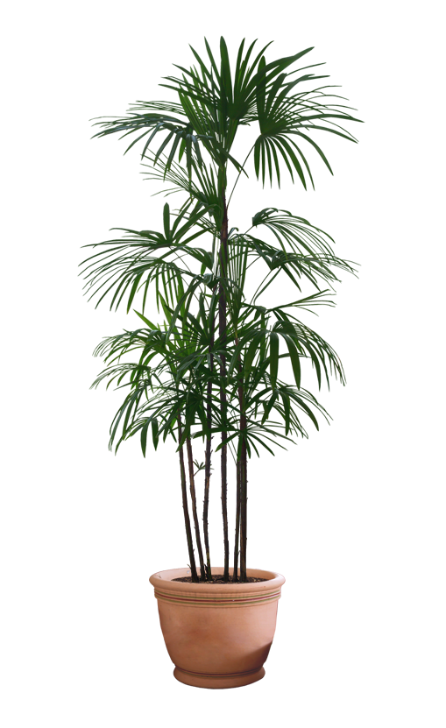 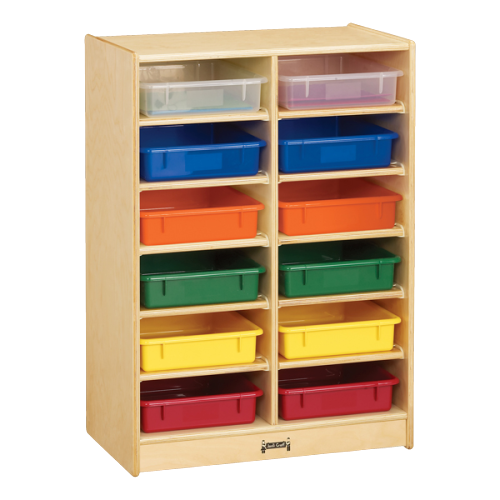 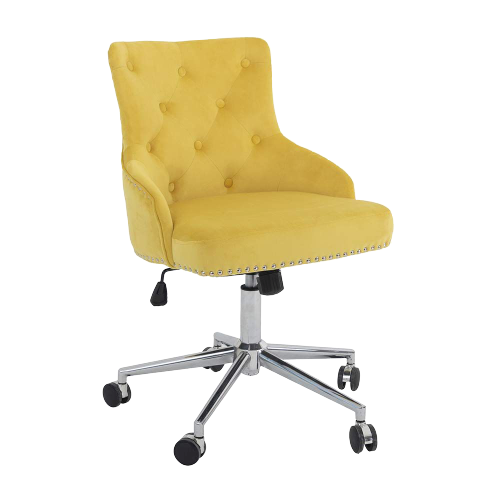 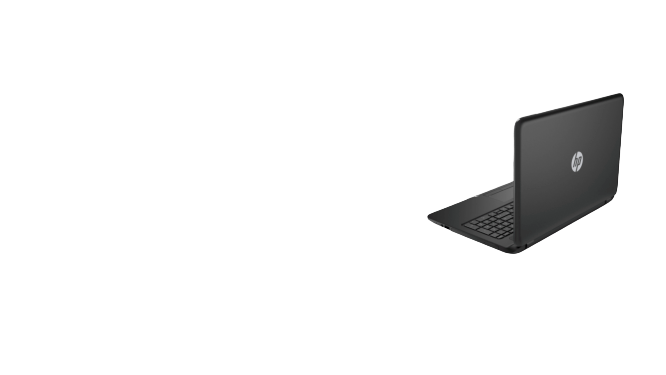 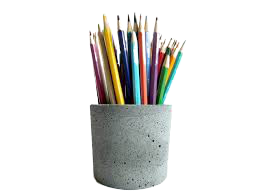 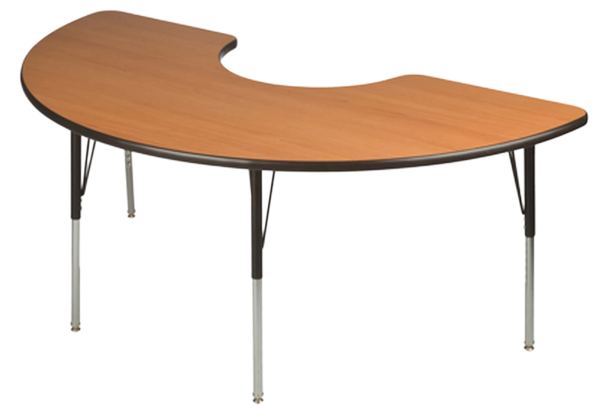 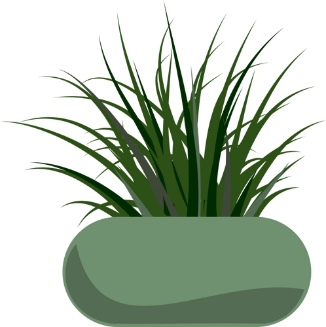 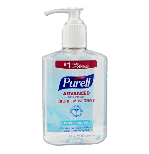 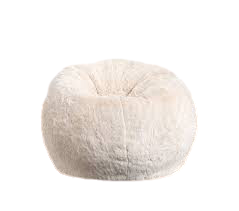 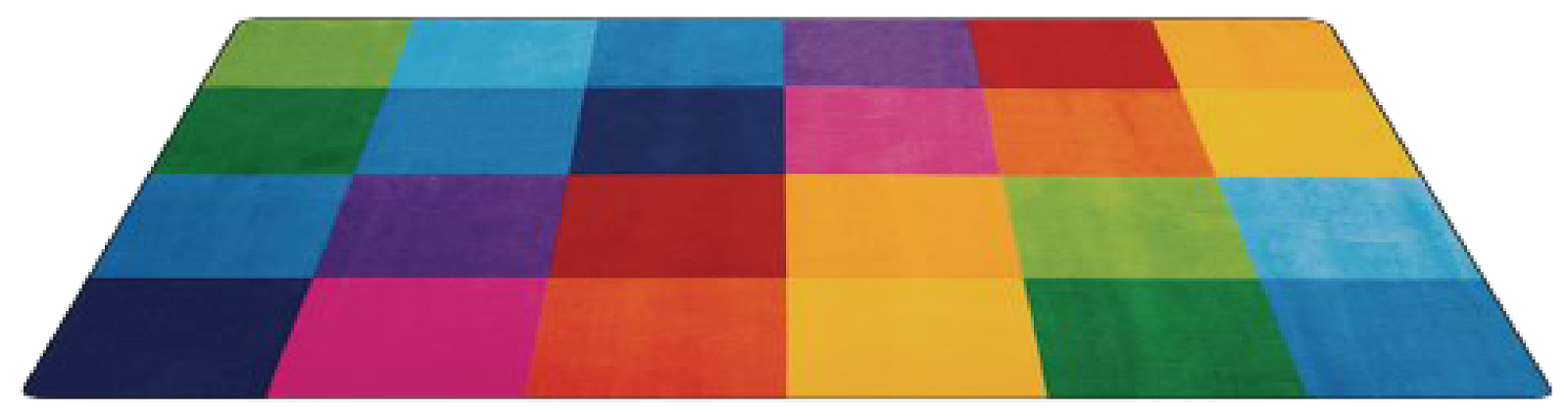 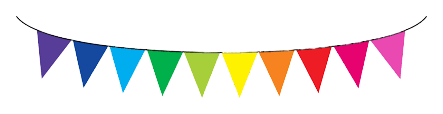 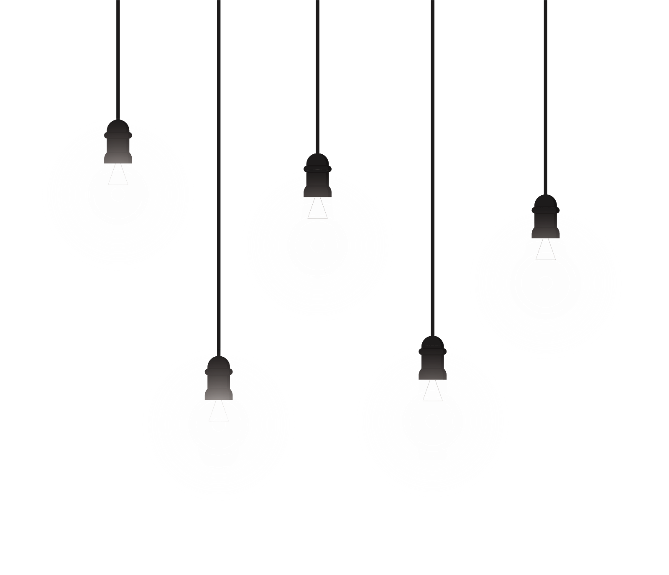 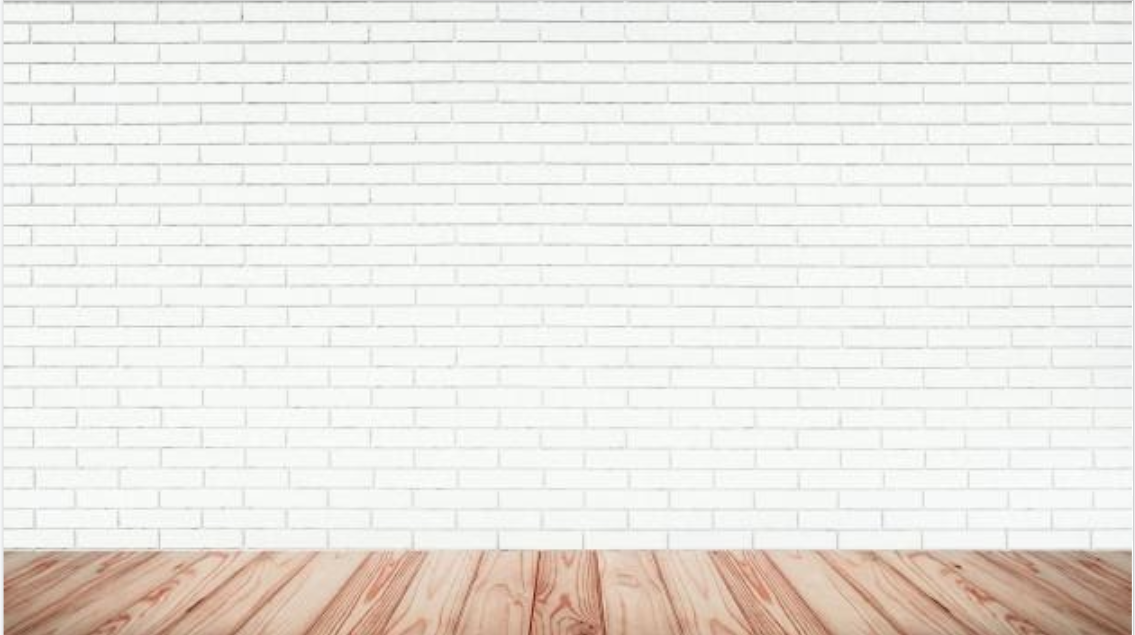 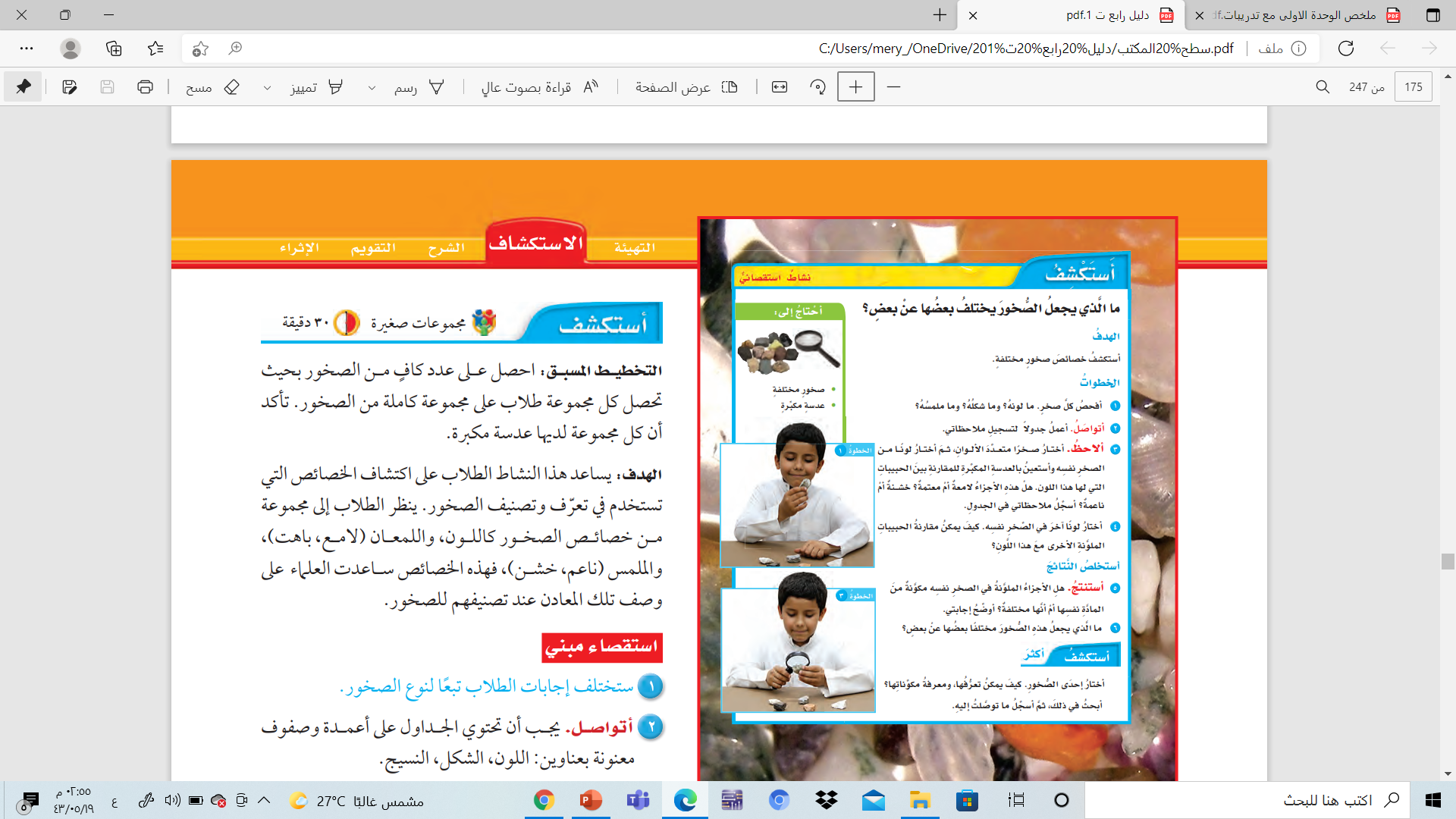 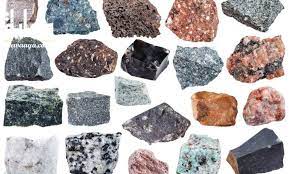 مراجعة المفردات
مثال
أستعد
الهدف
أتأكد
التقويم
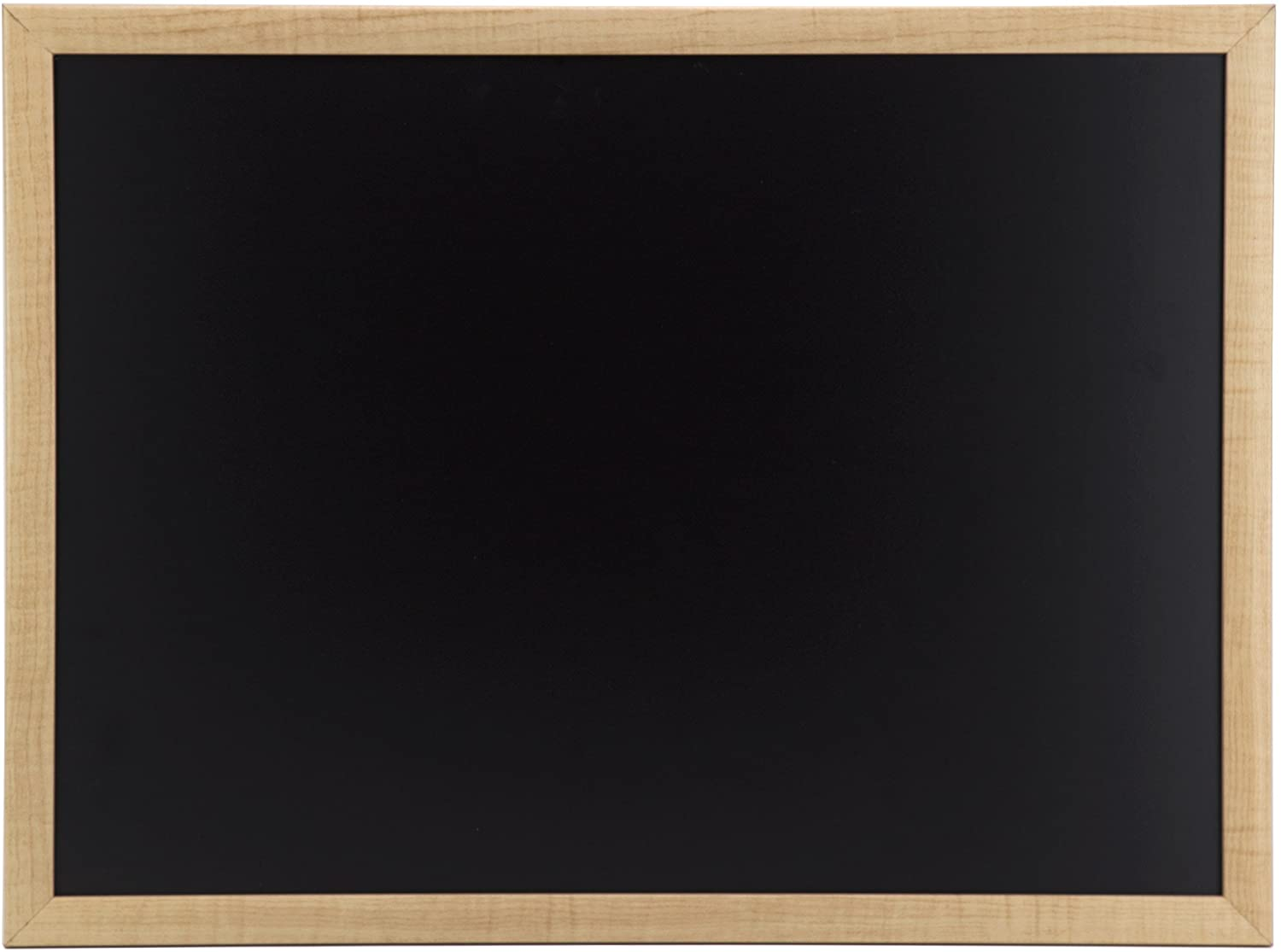 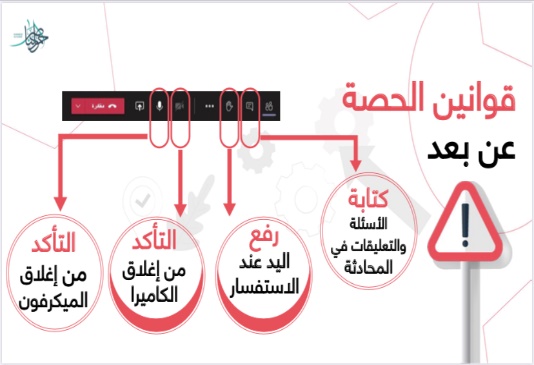 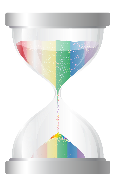 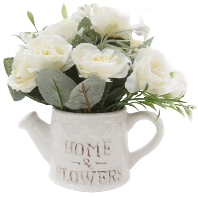 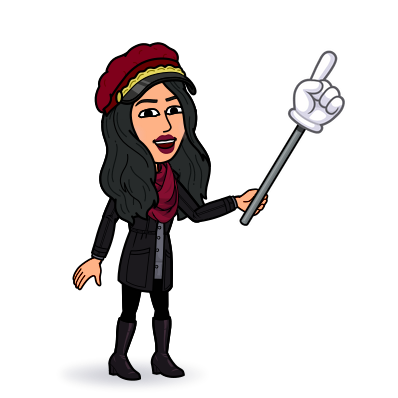 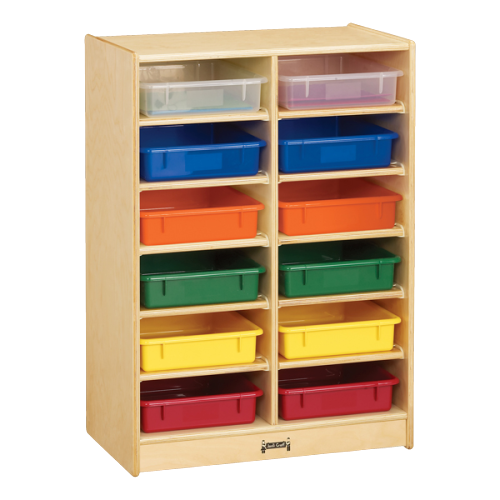 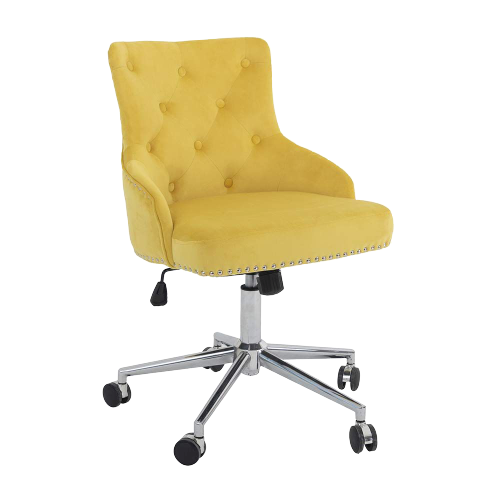 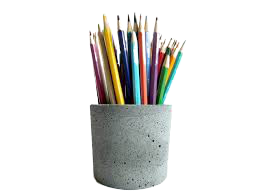 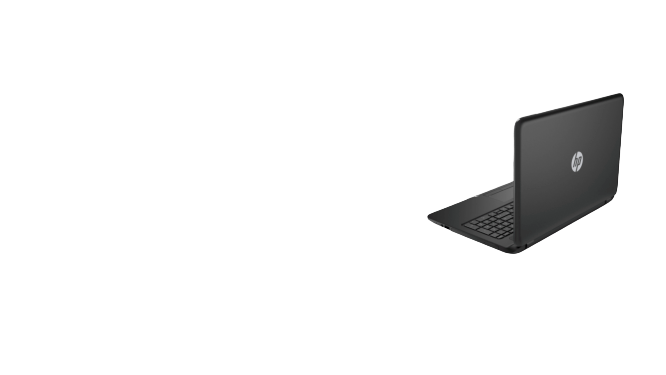 5)أن الأجـزاء الملونة من الصخـور مكونة مـن مواد مختلفـة، وكل جزء لـه خصائص مختلفة عن الأجزاء الأخر.
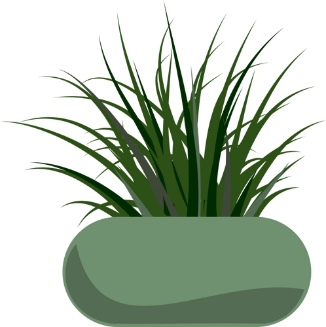 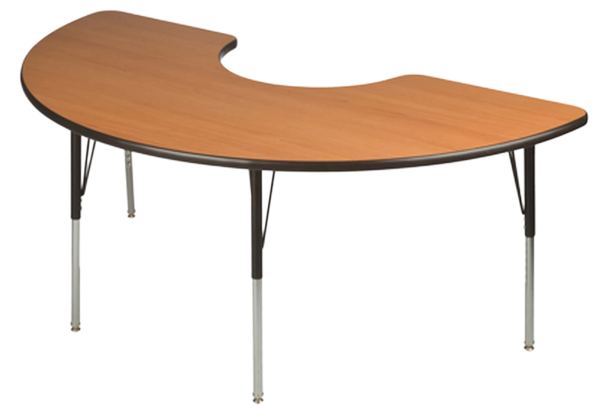 6) بسبب اختلاف المعادن المكونة للصخور.
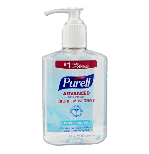 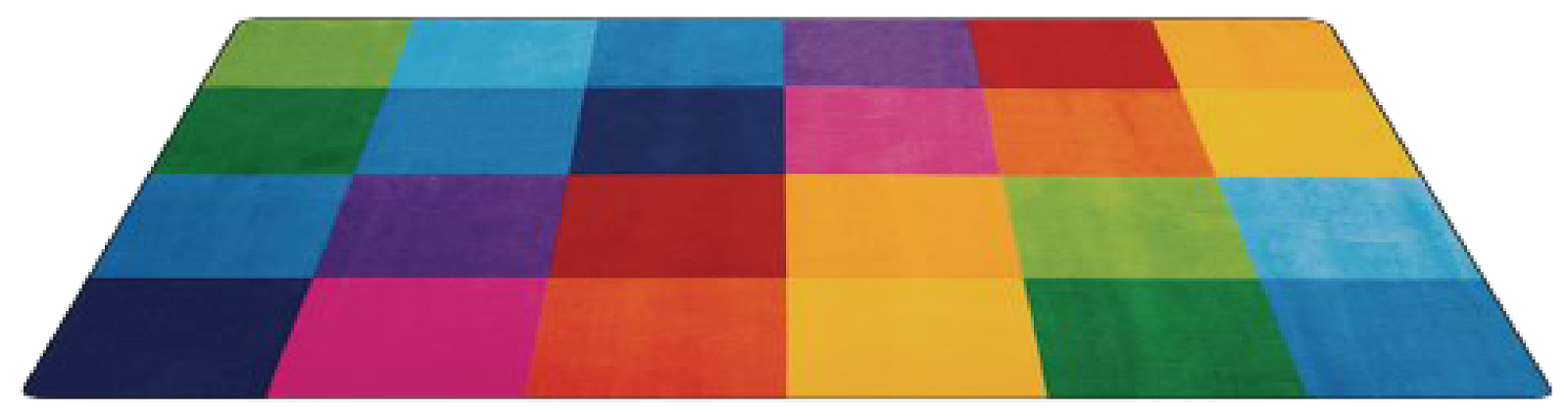 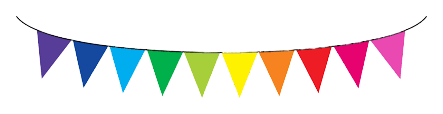 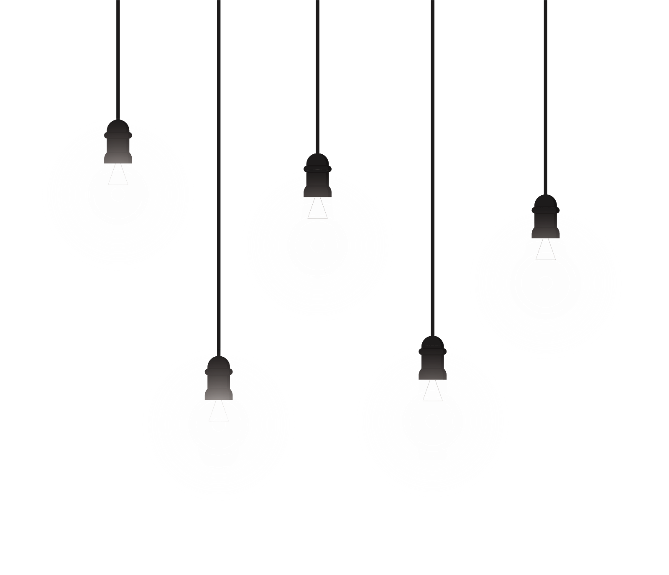 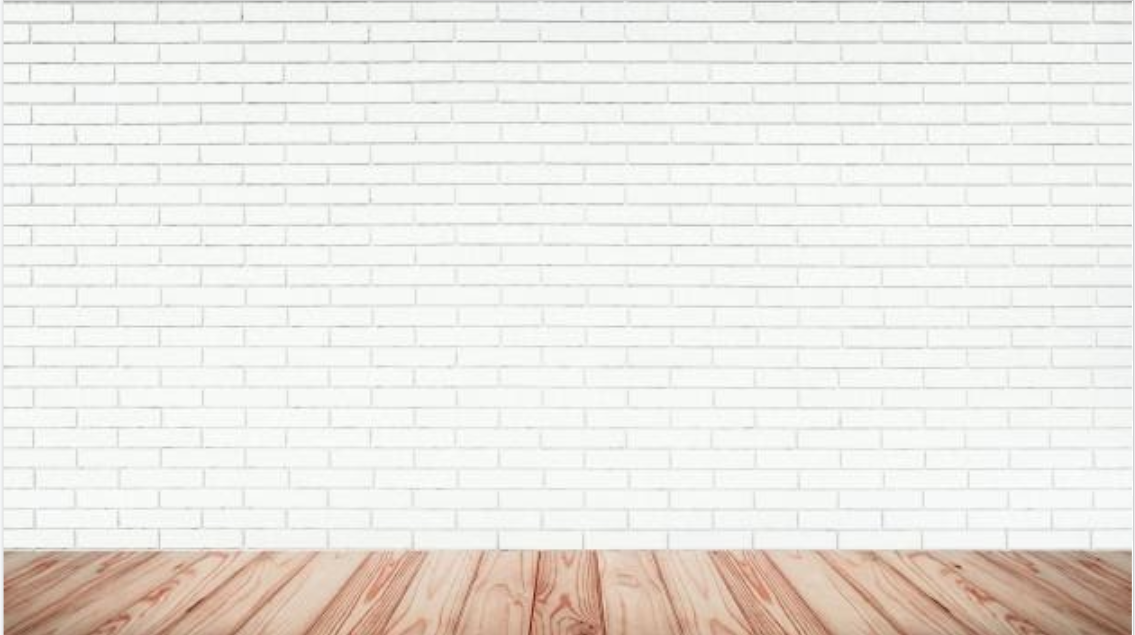 مراجعة المفردات
مثال
أستعد
الهدف
أتأكد
التقويم
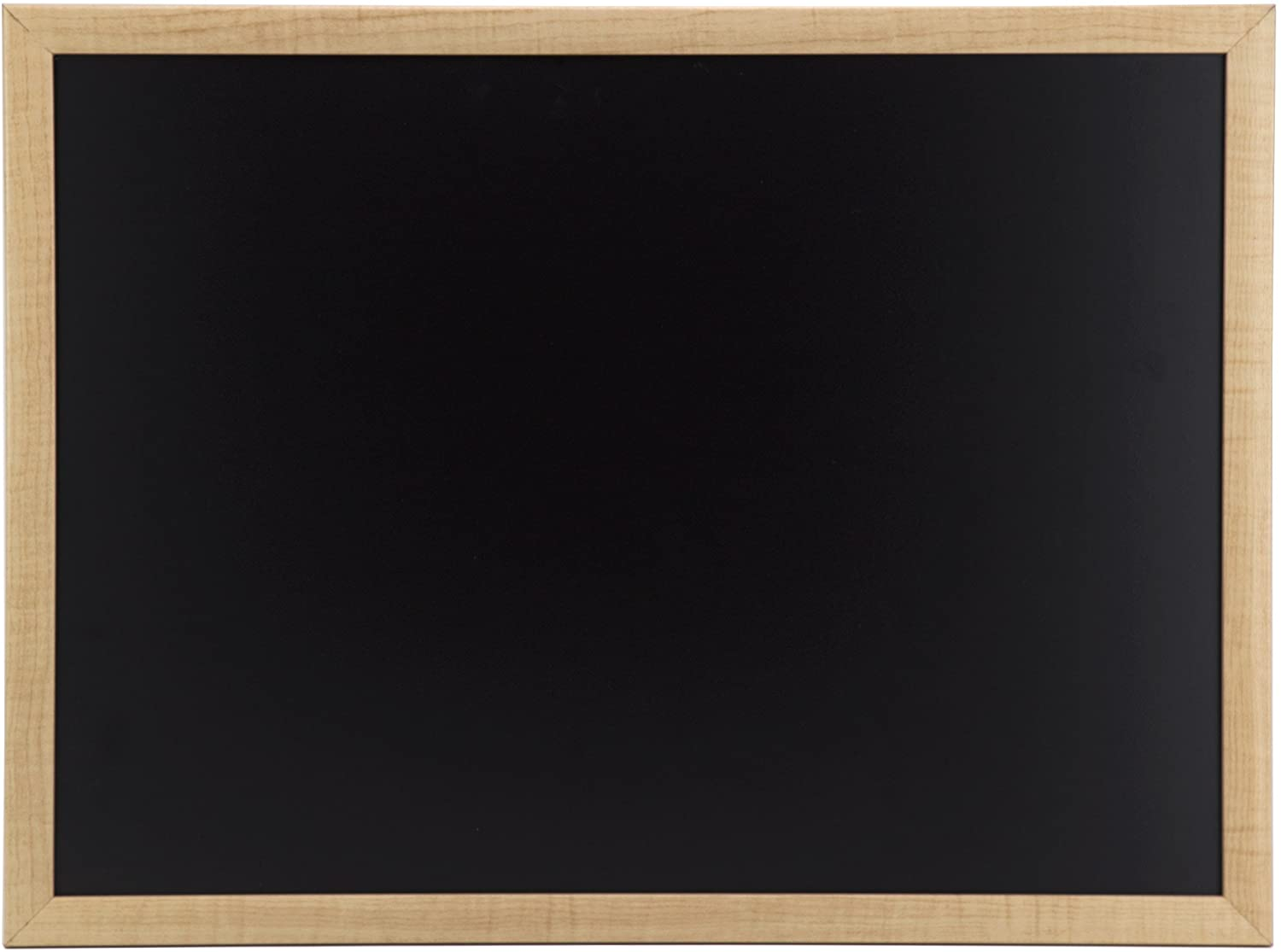 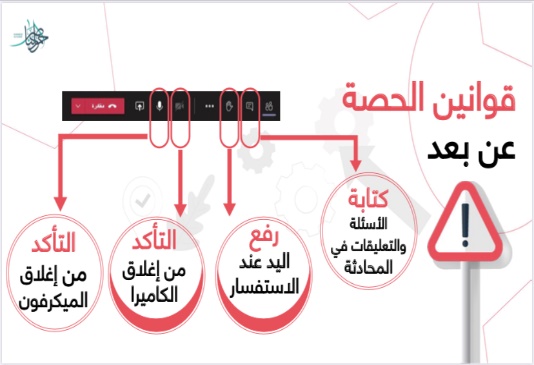 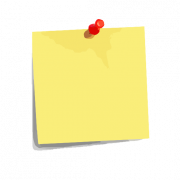 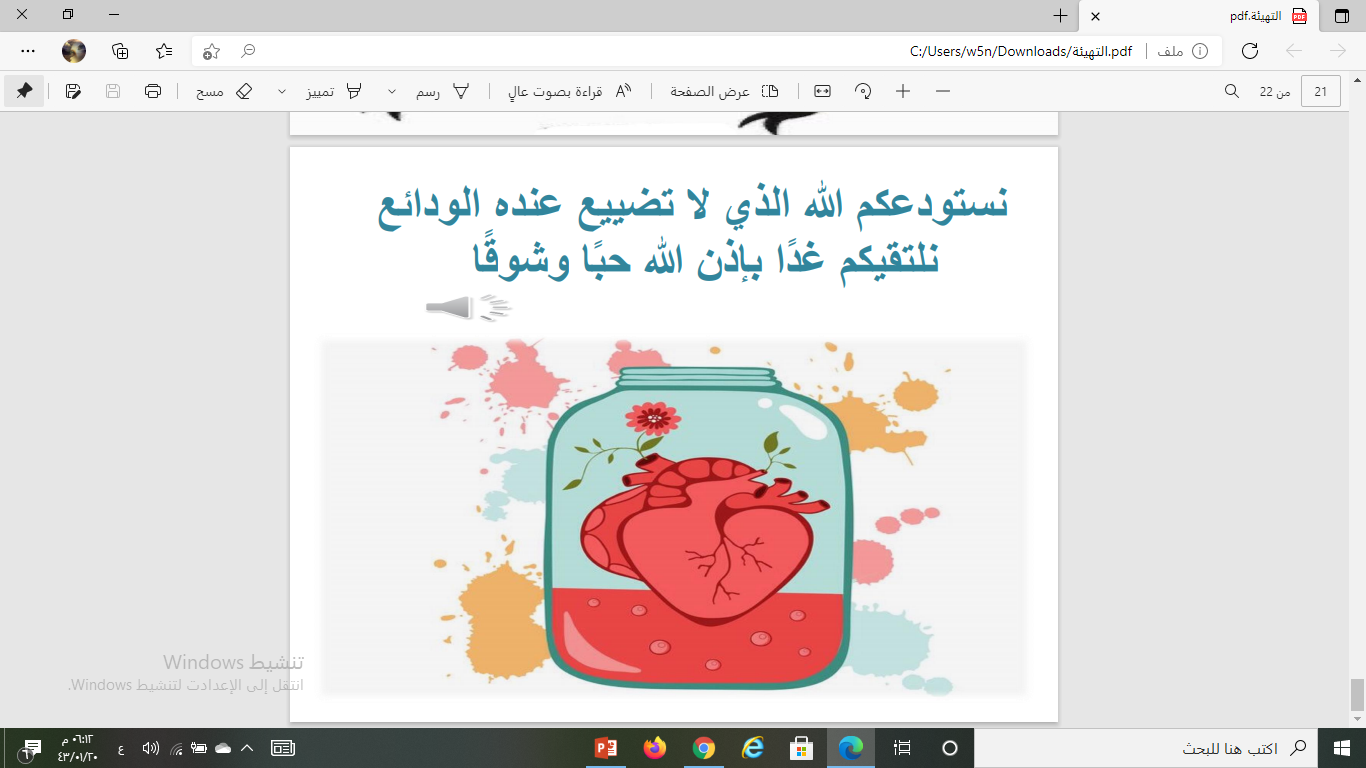 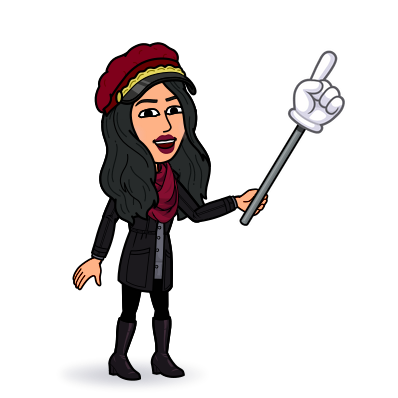 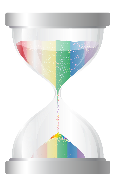 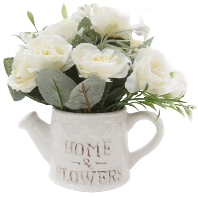 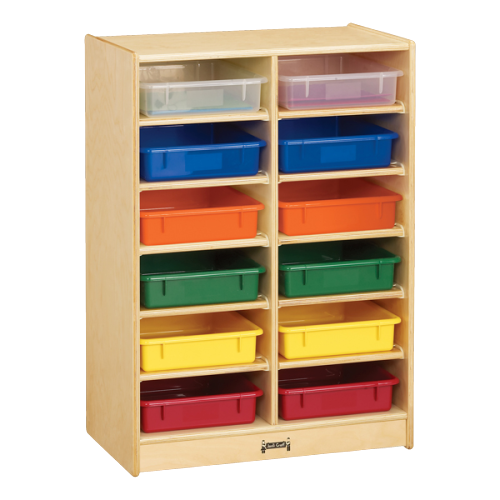 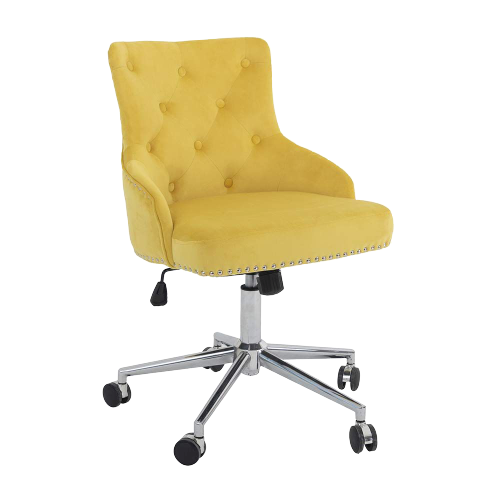 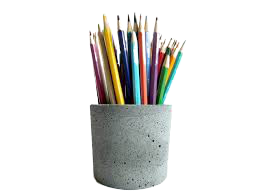 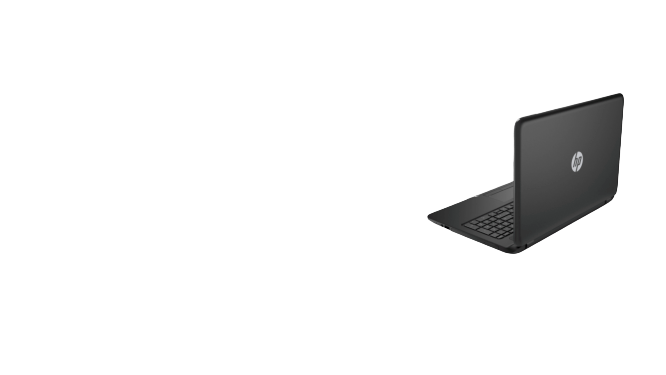 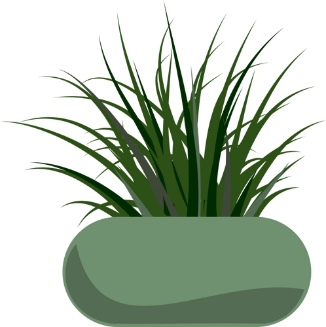 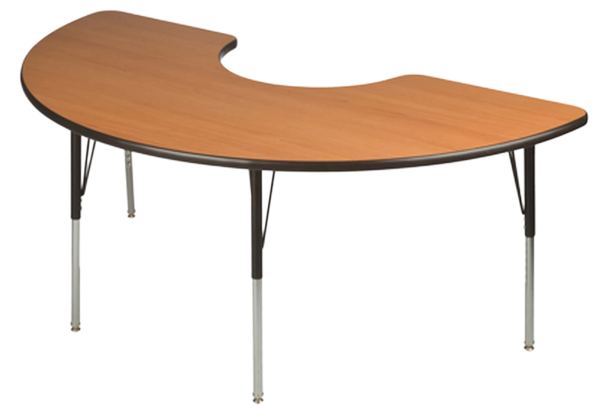 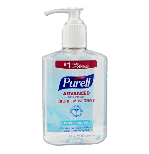 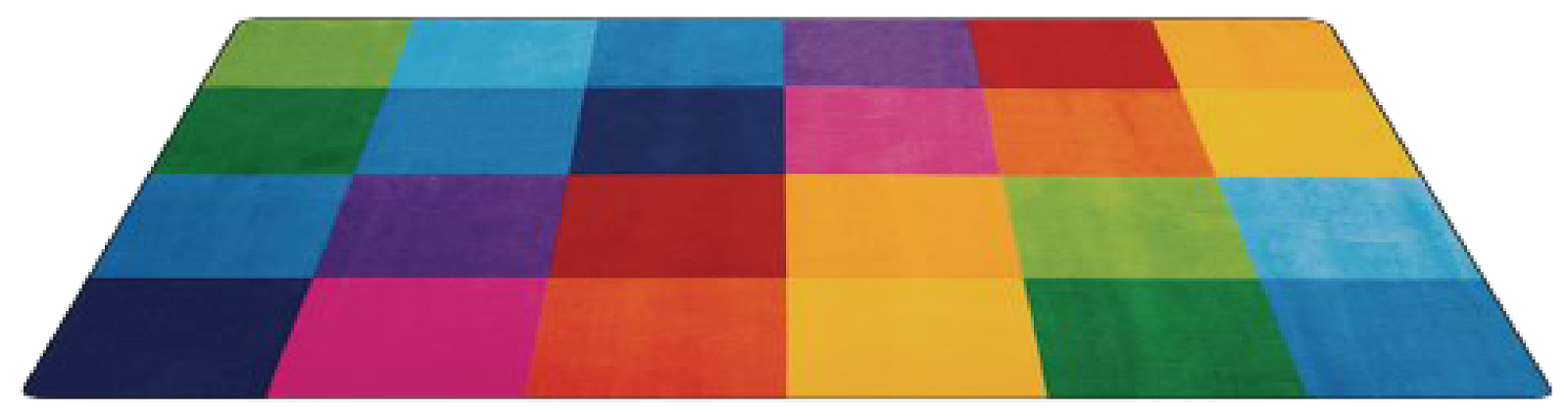